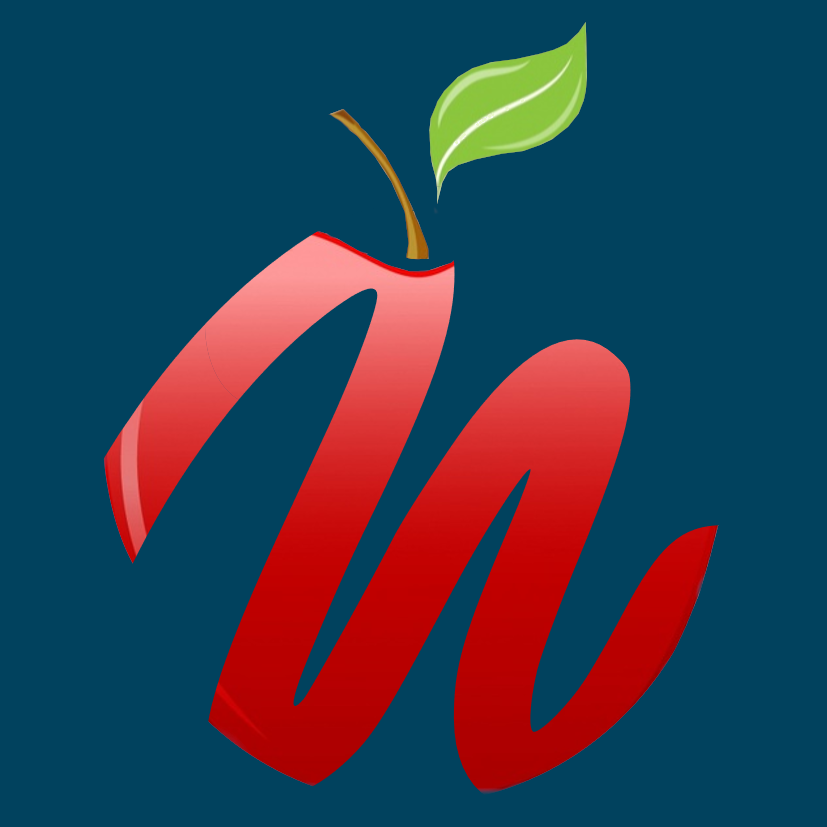 GRA4MATGRAVITY for MATISSE
A. Meilland,  J. Woillez, F Gonte, G Zins
and GRAVITY, MATISSE Teams, and ESO
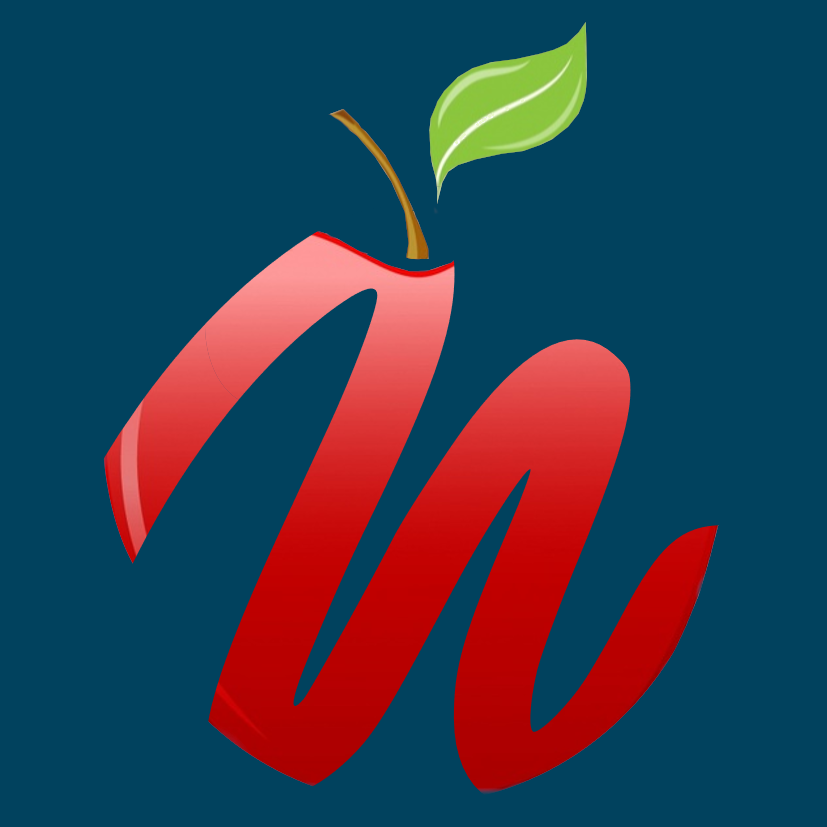 GRA4MAT : Kesaco?*
*« What is it? »  in southern slang french (from Provençal locution « Qu’es aquò? » )
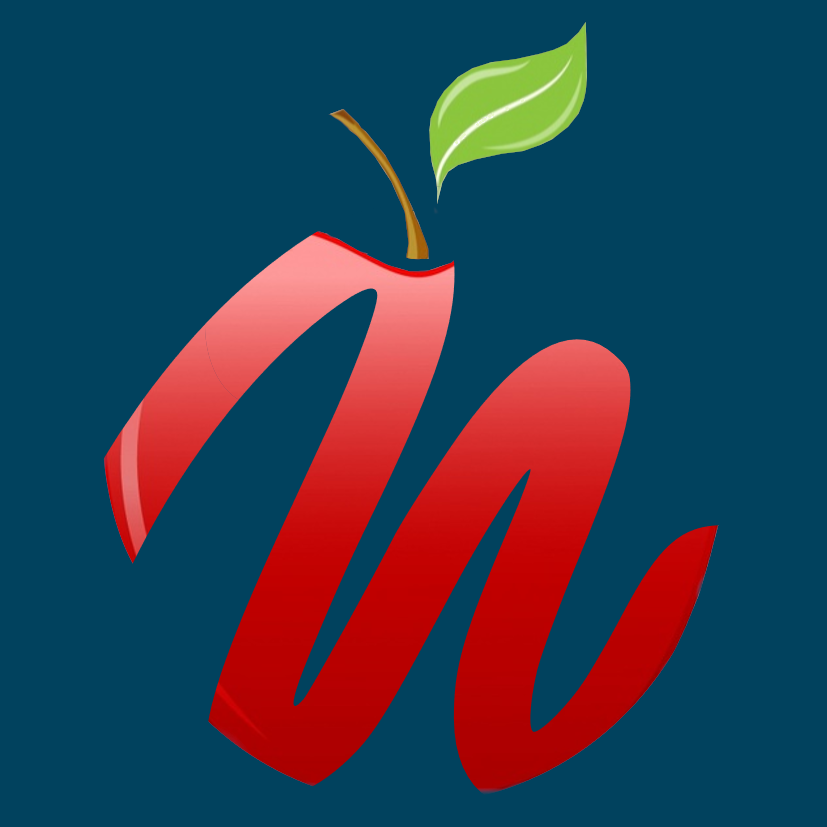 GRA4MAT : Kesaco?
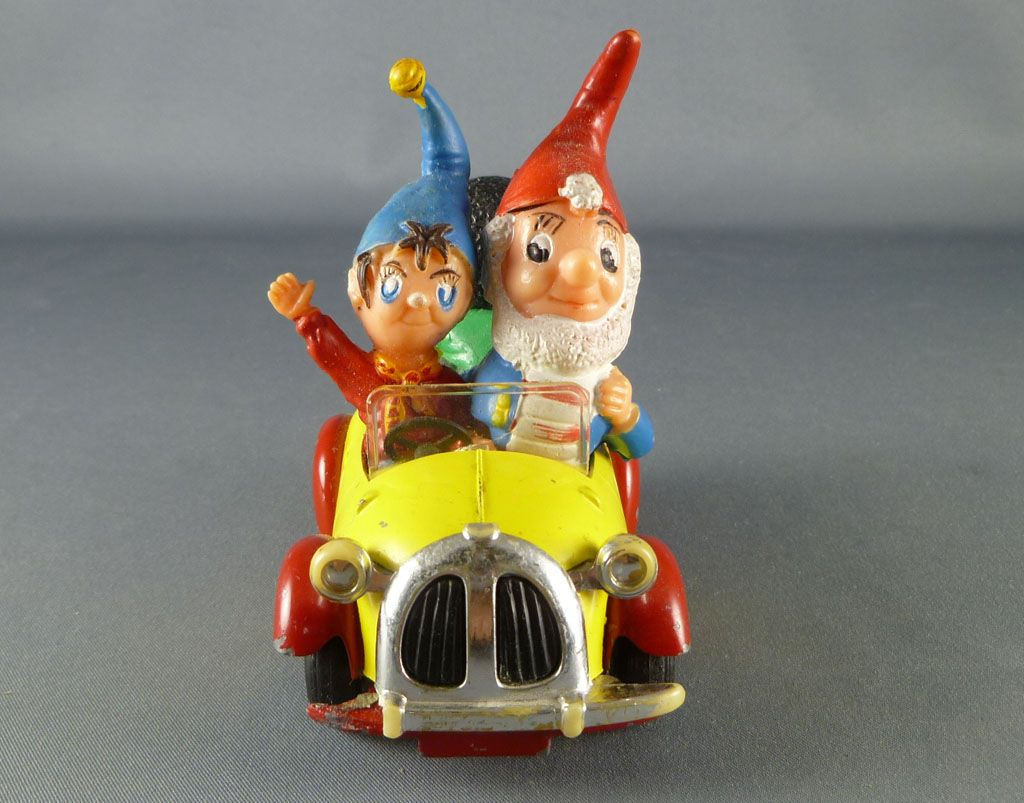 MATISSE
GRAVITY
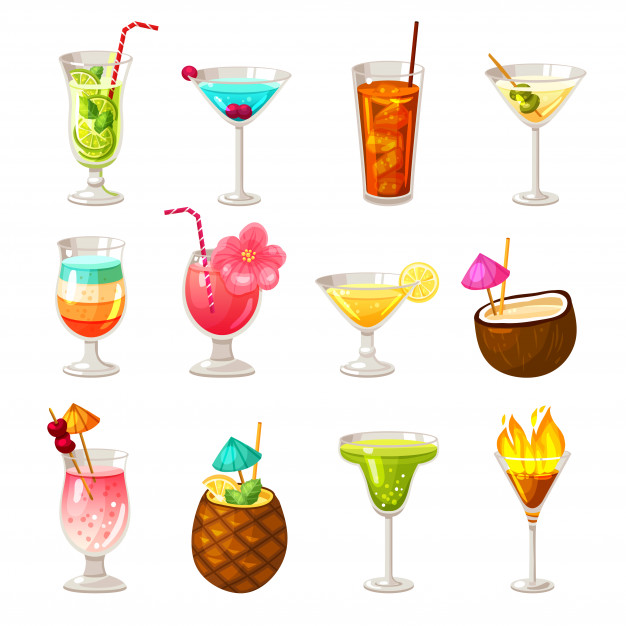 VLTI
GRAVITY «driving» the VLTI so MATISSE can do … more interesting things
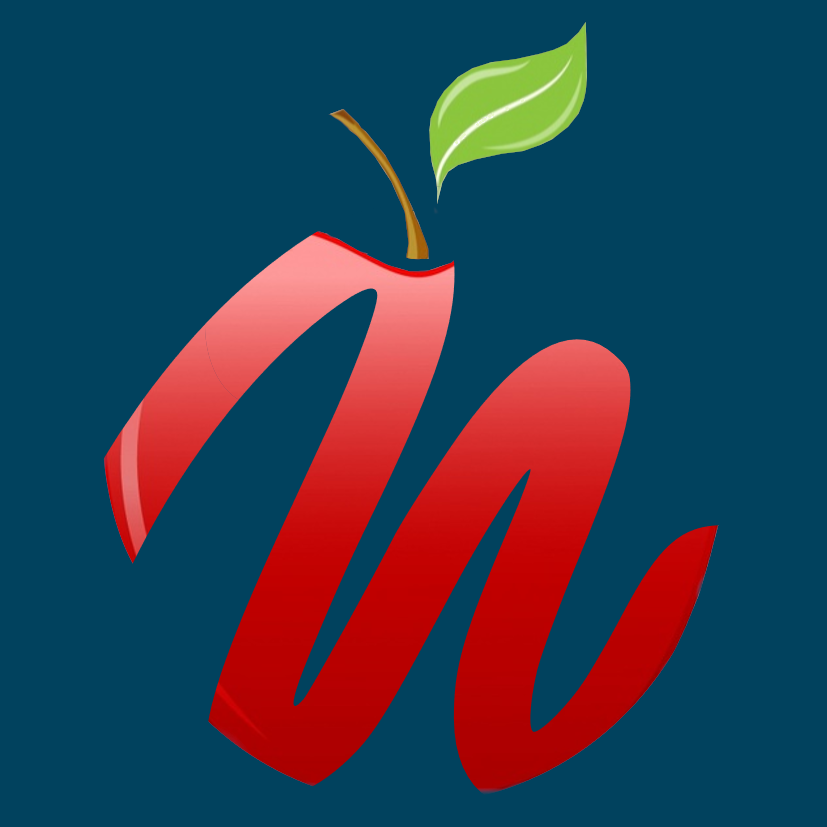 GRA4MAT : Kesaco?
Field-tracking
Cophased
MATISSE-LM
VLTI
GRAVITY-FT
Pupil-tracking (off)
Tels
Coaligned
Fringe-tracking
IRIS
Not used
Coaligned
Cophased
GRAVITY-SC
Not used
MATISSE-N
DLs
FSM & VCM
Preliminary tests in May & June 2019
Technical runs AT in September & October
Unofficial commissioning during October run
First official AT commissioning in January 2020 
First UT run in March 2020
SV run in April (to be confirmed)
Runs planned for P106 as well
All things I will present are very preliminary results !
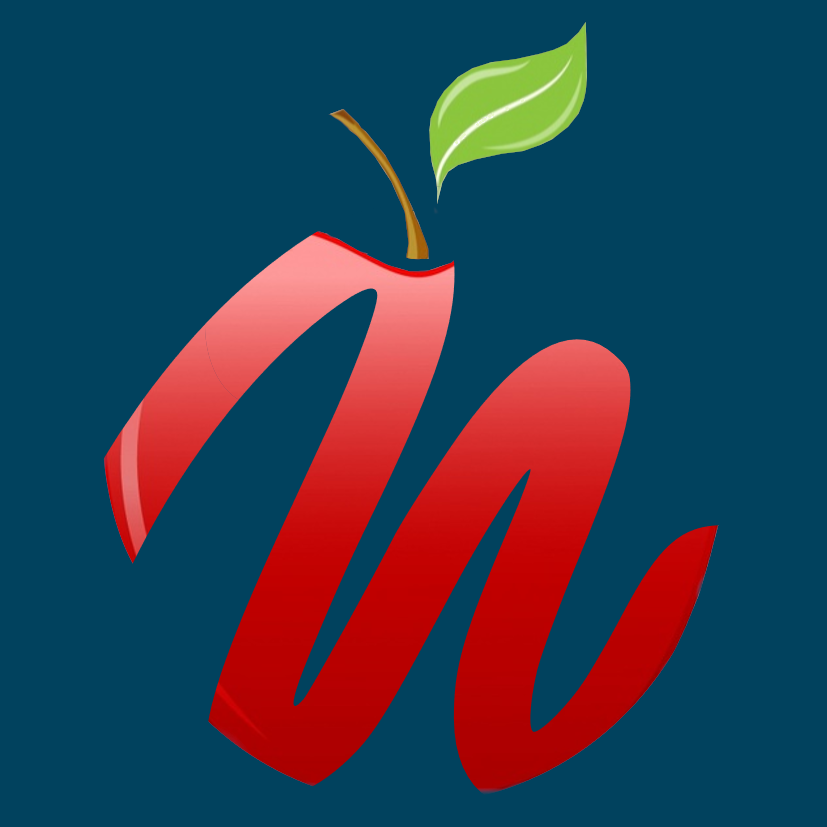 GRA4MAT : How does it works?
Field-tracking
Cophased
MATISSE-LM
VLTI
GRAVITY-FT
Pupil-tracking (off)
Tels
Coaligned
Fringe-tracking
IRIS
Not used
Coaligned
Cophased
GRAVITY-SC
Not used
MATISSE-N
DLs
FSM & VCM
MATISSE & GRAVITY are roughly cophased during the day

Co-Alignment is done at the begining of the night on the first target :
Stars are centered in MATISSE using FSM 
GRAVITY compensate internally and then takes control of the FSM to field-track
For each target
GRAVITY search and find the fringe
Fine MATISSE/GRAVITY cophasing at begining of observation (only useful for LOW resolution)
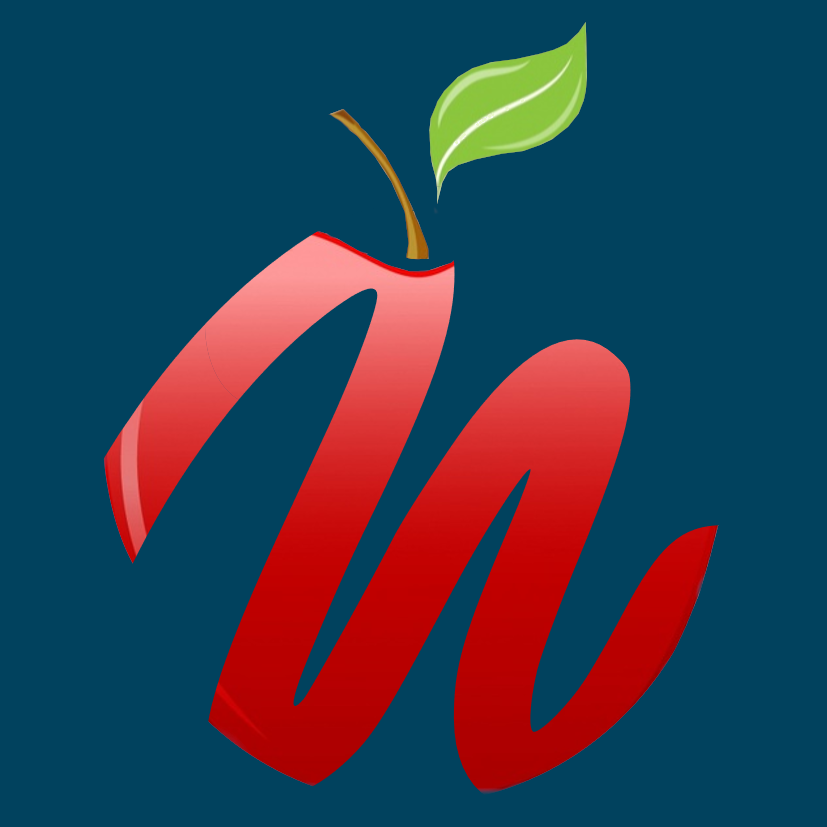 GRA4MAT : Compared to MATISSE alone
Field-tracking
Cophased
MATISSE-LM
VLTI
GRAVITY-FT
Pupil-tracking (off)
Tels
Coaligned
Fringe-tracking
IRIS
Not used
Coaligned
Cophased
GRAVITY-SC
Not used
MATISSE-N
DLs
FSM & VCM
VLTI
Coherencing
MATISSE-LM
Tels
Coaligned
Pupils check
IRIS
Coaligned
Cophased
DLs
Lab-Guiding
MATISSE-N
FSM & VCM
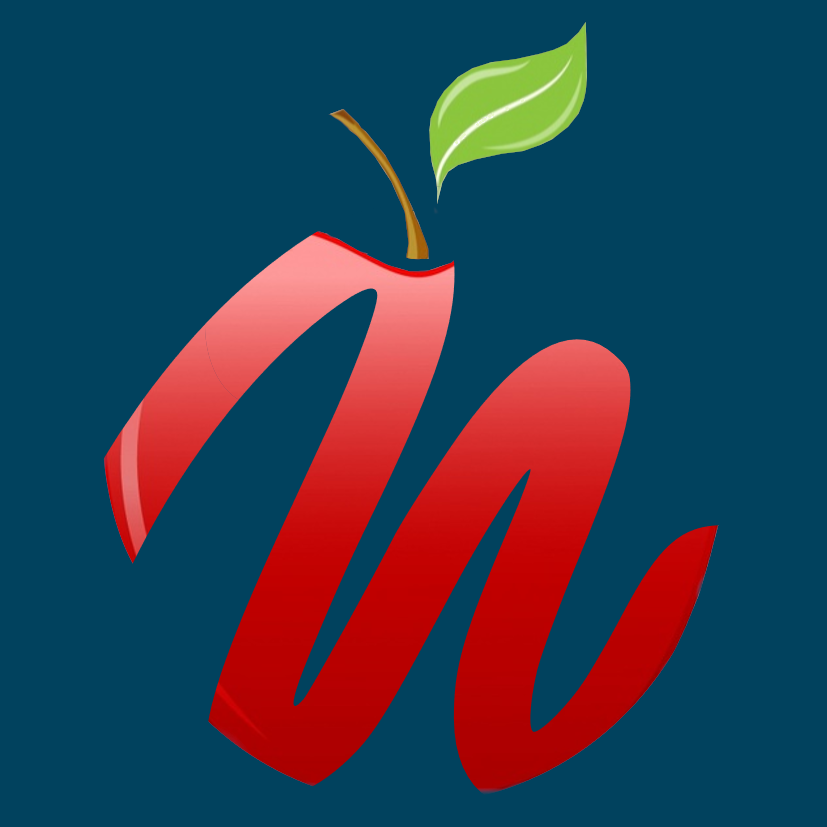 MATISSE standalone self-coherencing
OPD measured at each frame (or couple of frames) 
Done simultaneously on both detectors (LM and N)

Fringes can be integrated coherently (complex number)
and/or incoherently (modulus) to enhance SNR

One detector (the MASTER)  sends commands to the VLTI-DL
if the measured OPD is larger than a limit (2µm)
if SNR is higher than a limit 
Commands  proportional to measured OPD (x0.5).

MATISSE coherence-length is :
L : from 120µm in LOW to 4mm in HIGH
N : 300µm in LOW and 2mm in HIGH
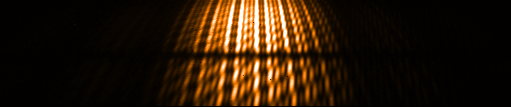 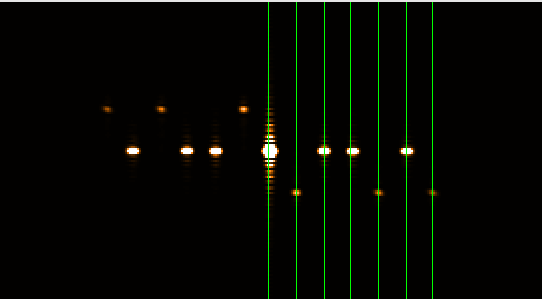 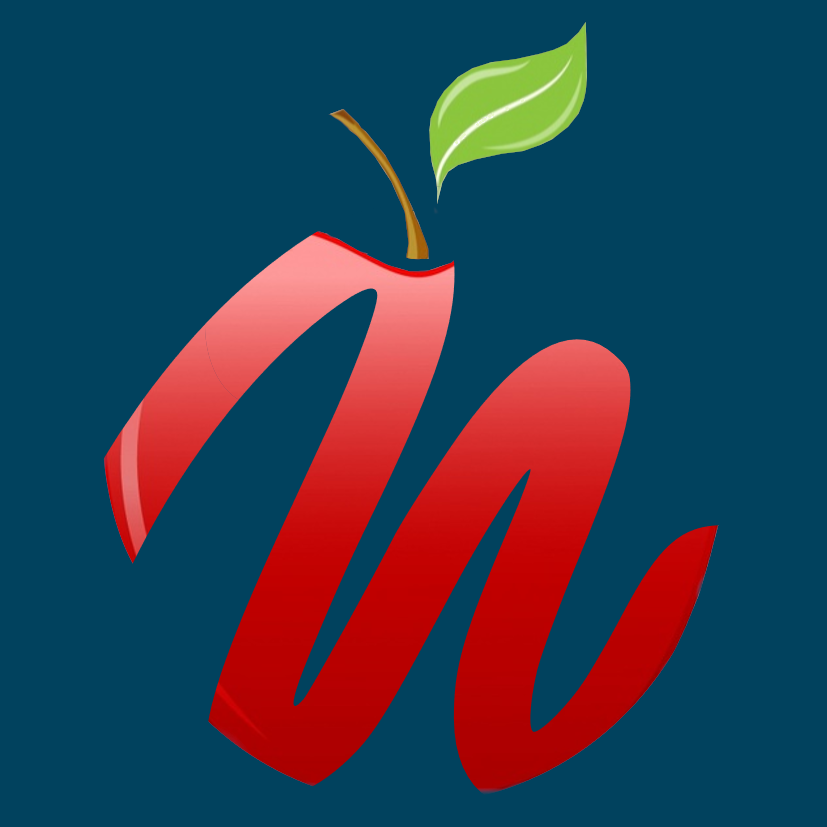 MATISSE standalone self-coherencing
OPD measured at each frame (or couple of frames) 
Done simultaneously on both detectors (LM and N)

Fringes can be integrated coherently (complex number)
and/or incoherently (modulus) to enhance SNR

One detector (the MASTER)  sends commands to the VLTI-DL
if the measured OPD is larger than a limit (2µm)
if SNR is higher than a limit 
Commands  proportional to measured OPD (x0.5).

MATISSE coherence-length is :
L : from 120µm in LOW to 4mm in HIGH
N : 300µm in LOW and 2mm in HIGH
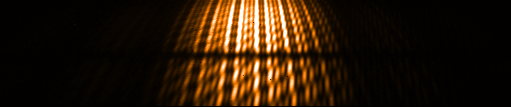 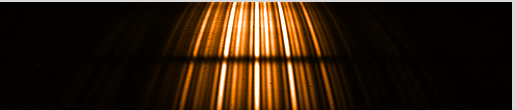 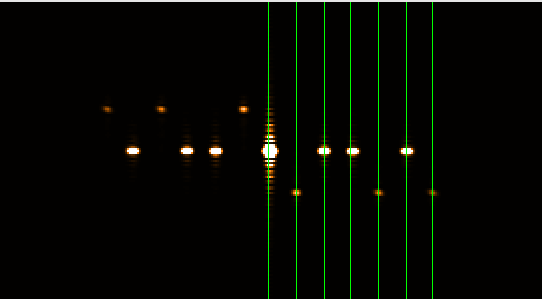 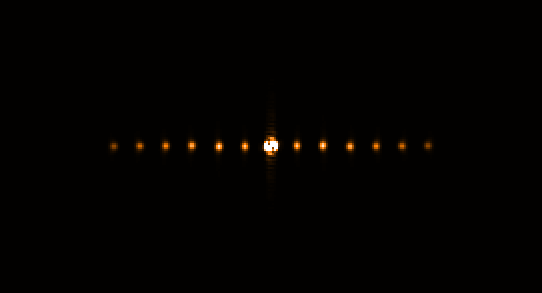 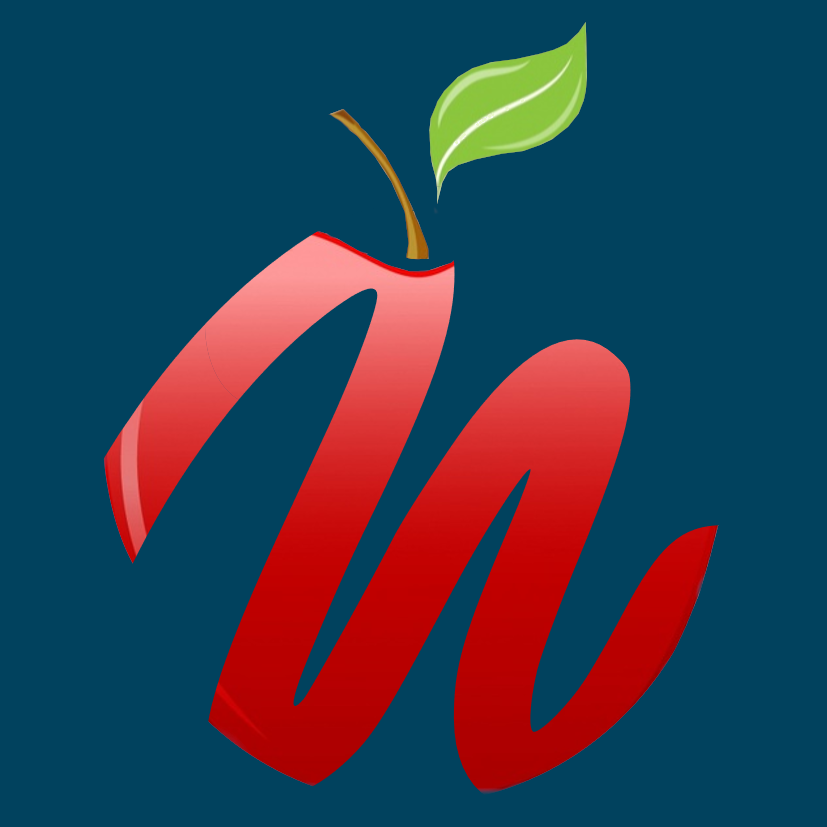 About the coherence time
We cannot increase DIT beyond ≈3-4 times coherent time  limit ≈ 100ms in normal conditions in L
Coherence Time in V, L and N bands
Assuming
Kolmogorov
 turbulence
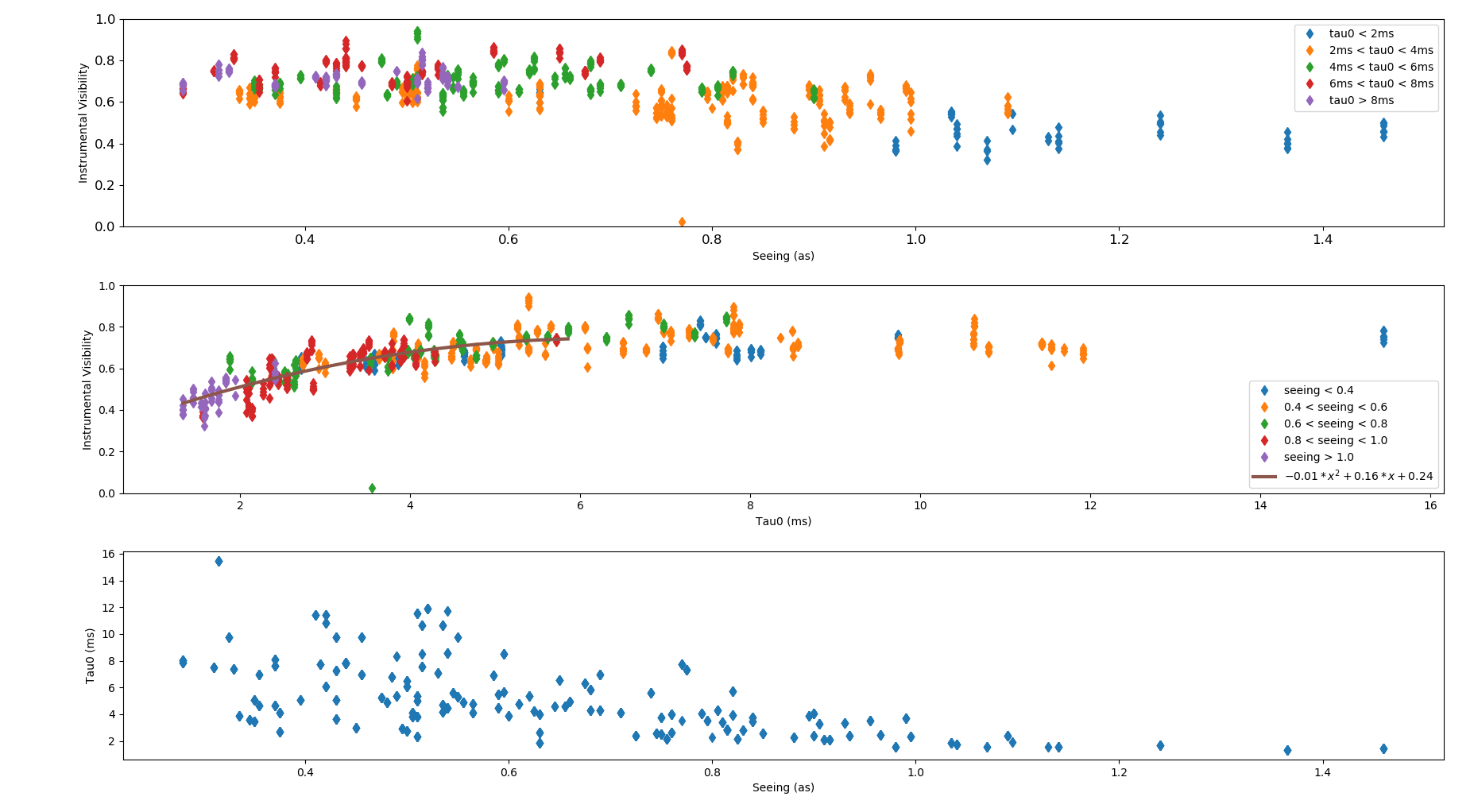 DIT = 75ms
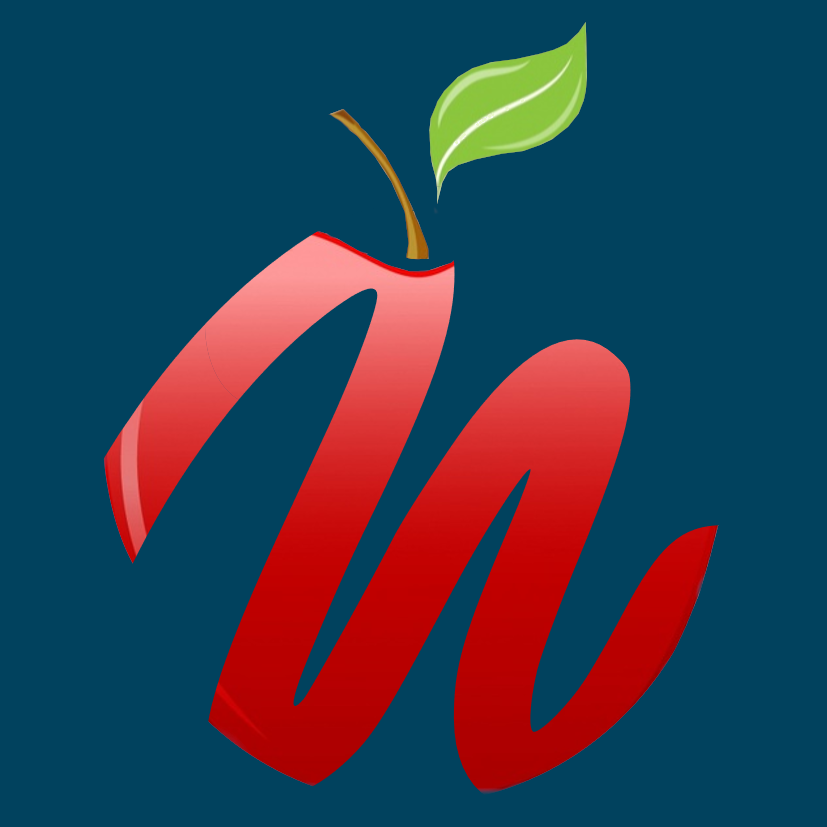 GRA4MAT : GRAVITY Tracking quality
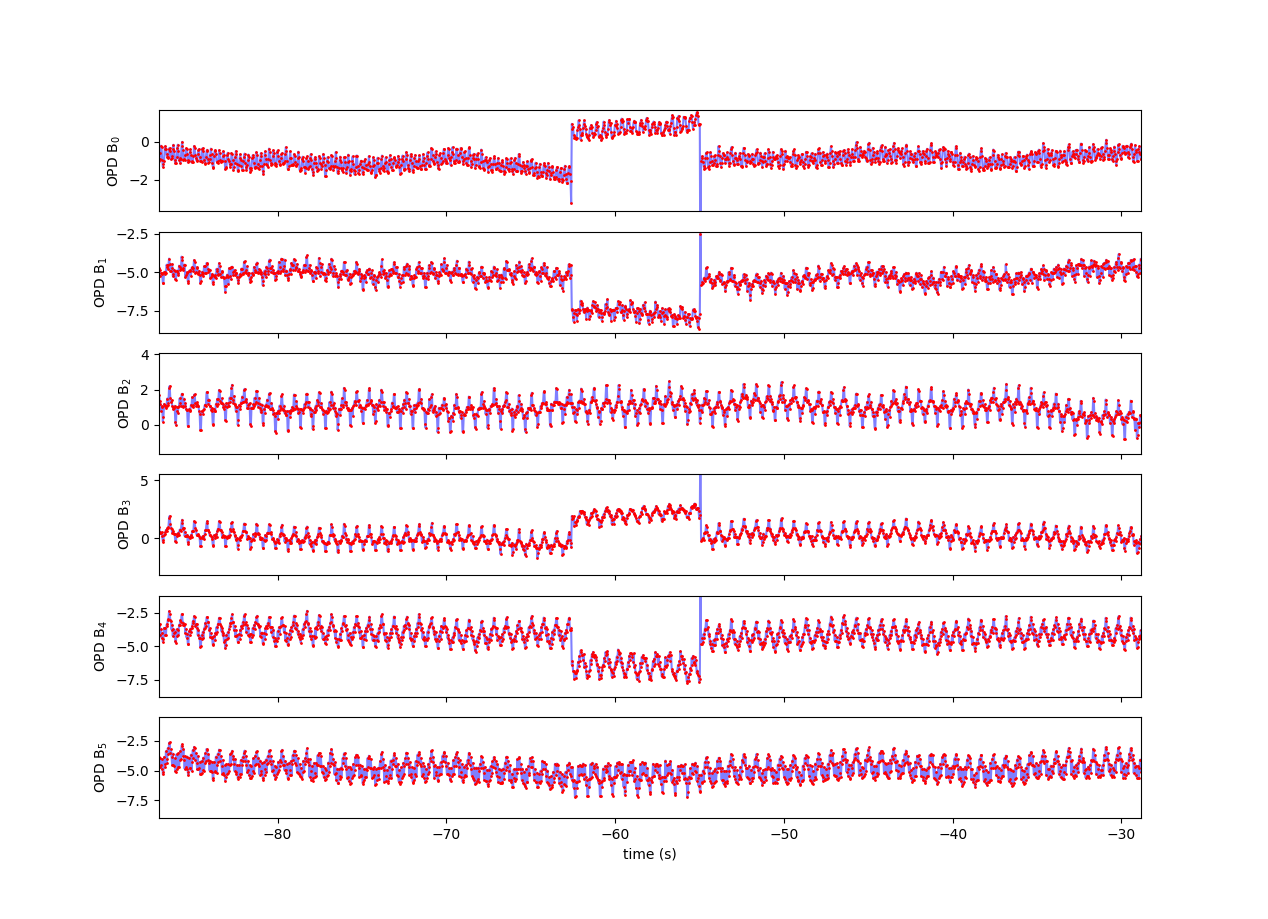 Don’t look at the oscillations 
-- it’s just MATISSE internal modulation --
GRAVITY tracking residual ≈150nm

 λ/20 for MATISSE at 3µm


But « sometimes » 2µm fringe jumps
Depends on the seeing and τ0
And target magnitude

2 µm = λ/2 at 4 µm !!!
So this is killing the constrast

Need to be properly quantifed 
during commisionning


Limits the longest DIT possible
Implement frame selection in MATISSE
MATISSE measured OPD as function of time
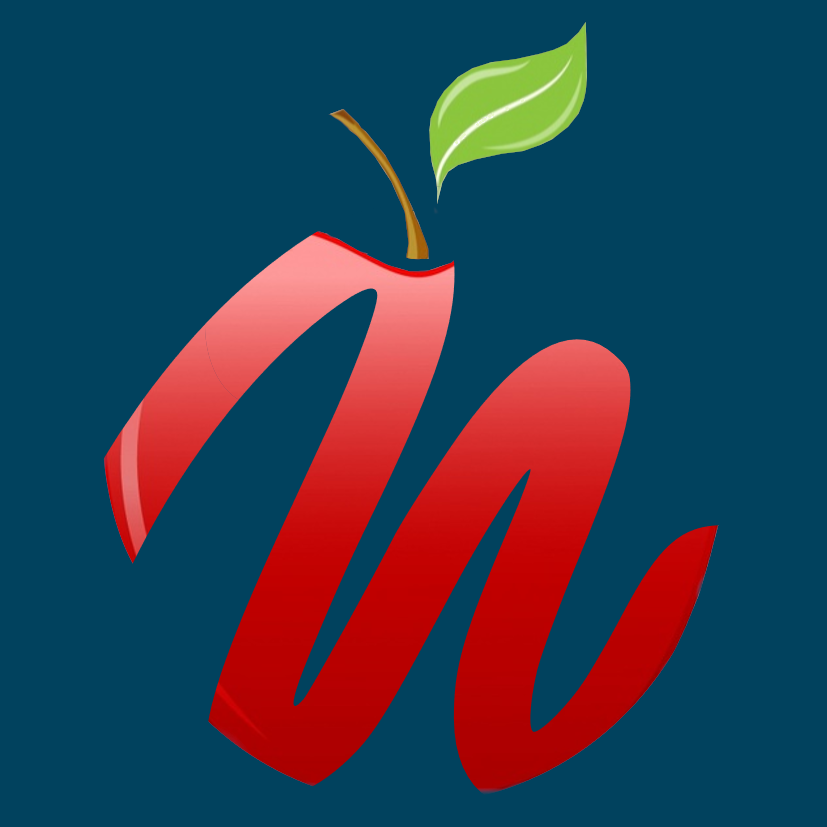 GRA4MAT : What about chopping?
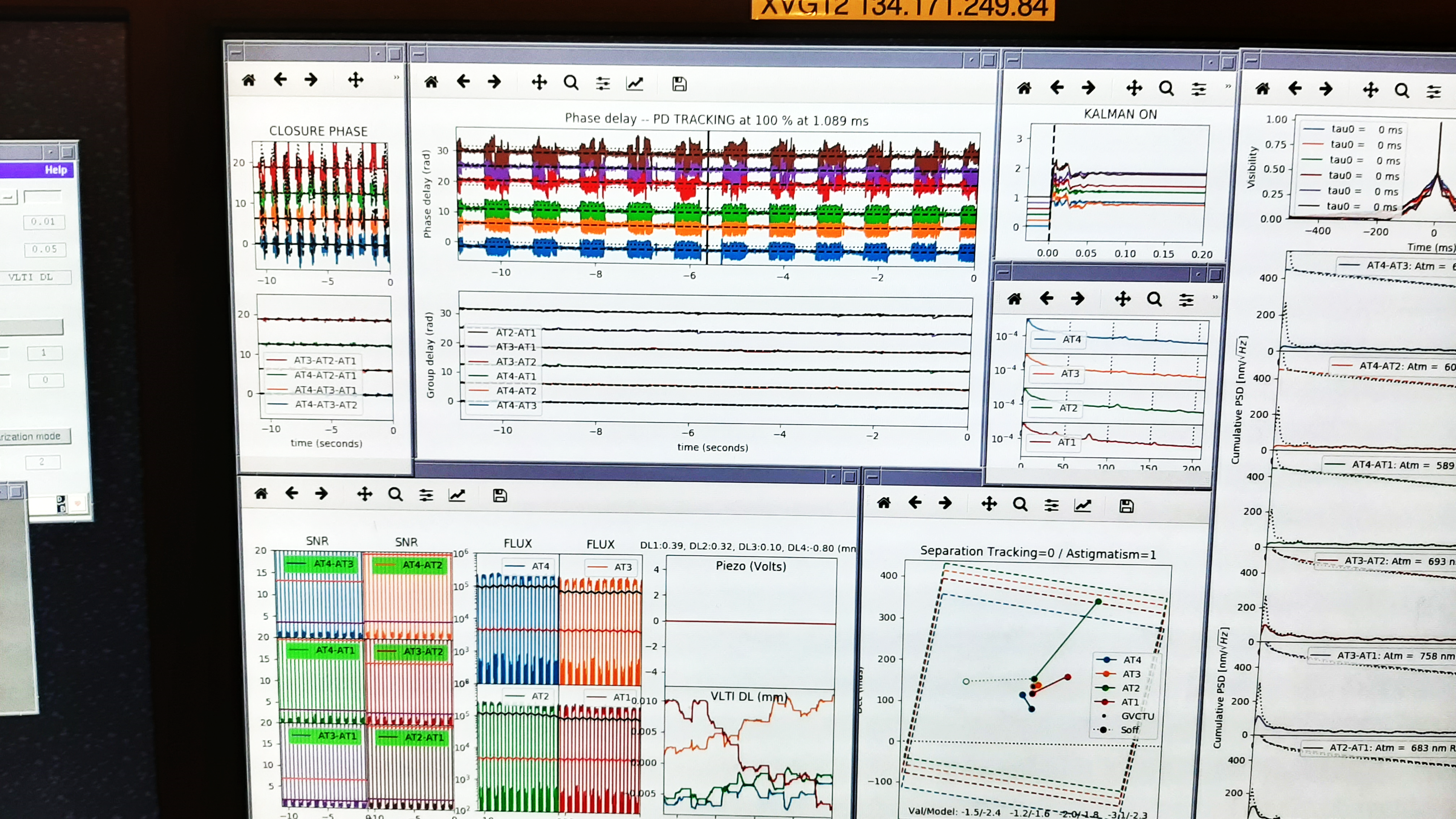 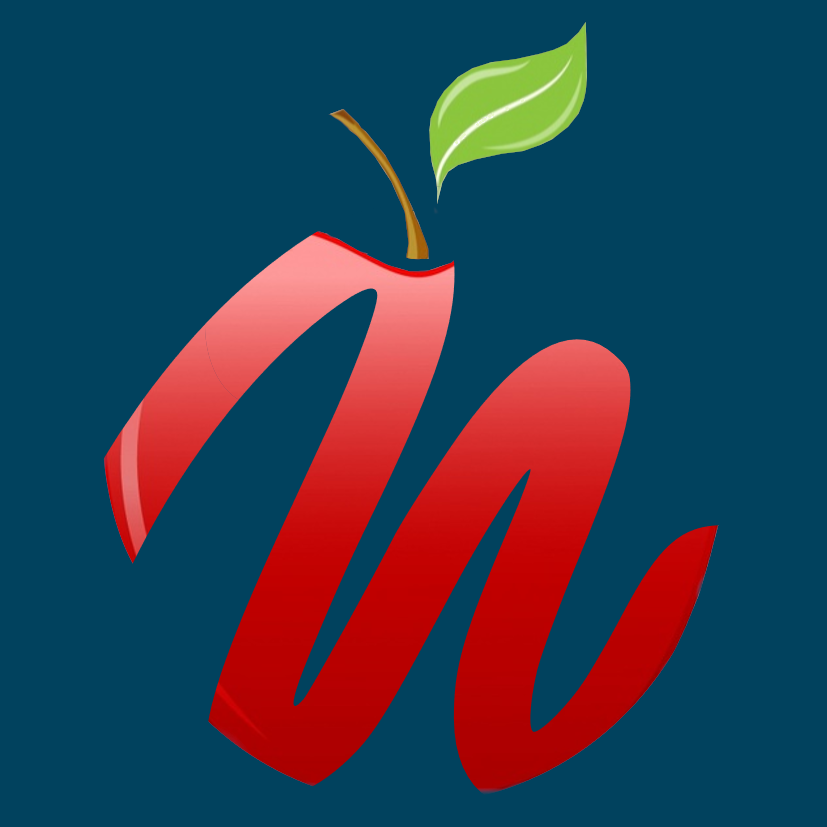 GRA4MAT : What about chopping?
MATISSE measured OPD as a function of time for a full sequence (non-chopped + chopped)
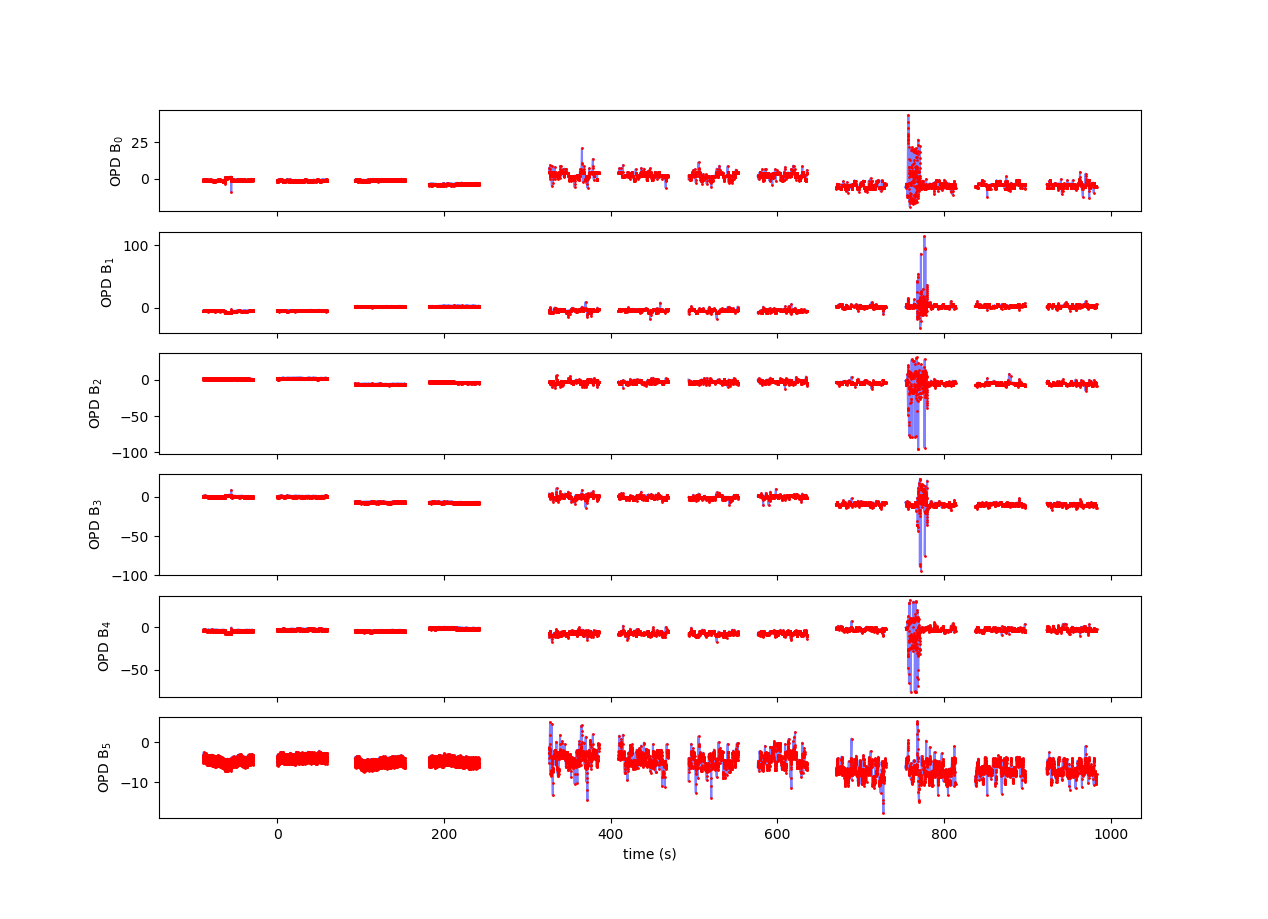 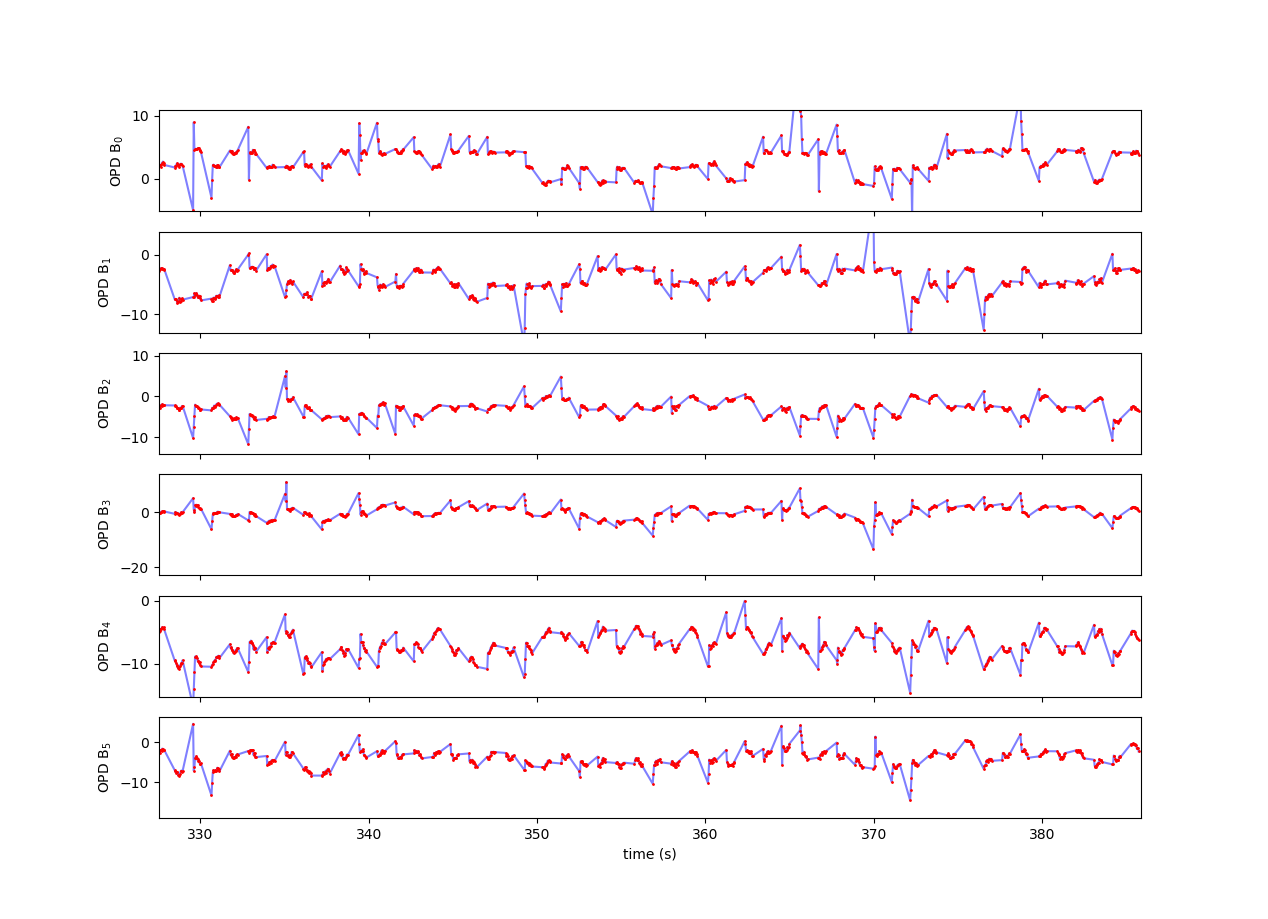 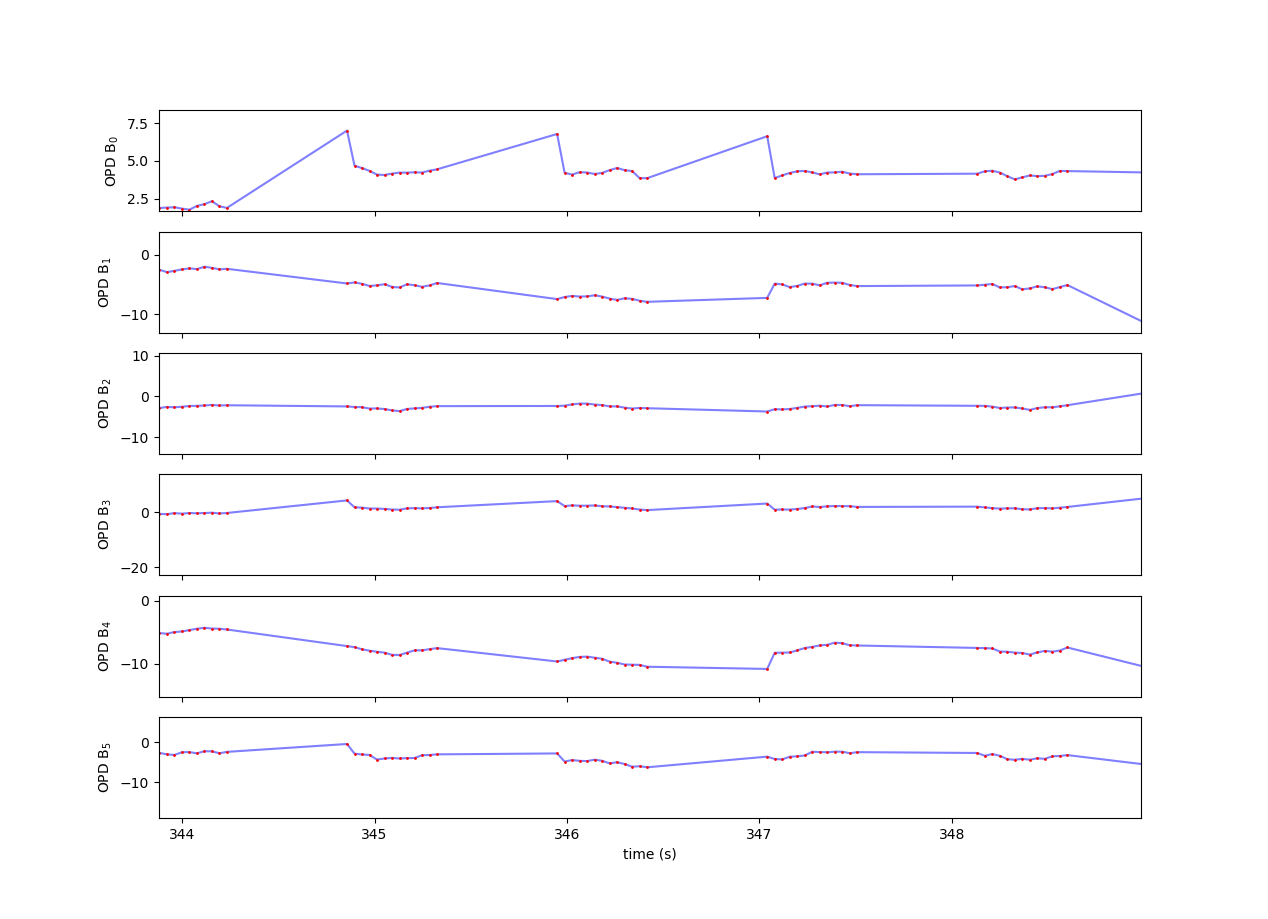 SKY
SKY
SKY
SKY
TARGET
TARGET
TARGET
TARGET
TARGET
Only the first frame affected  GRAVITY « centers back » fringes in less than 40ms
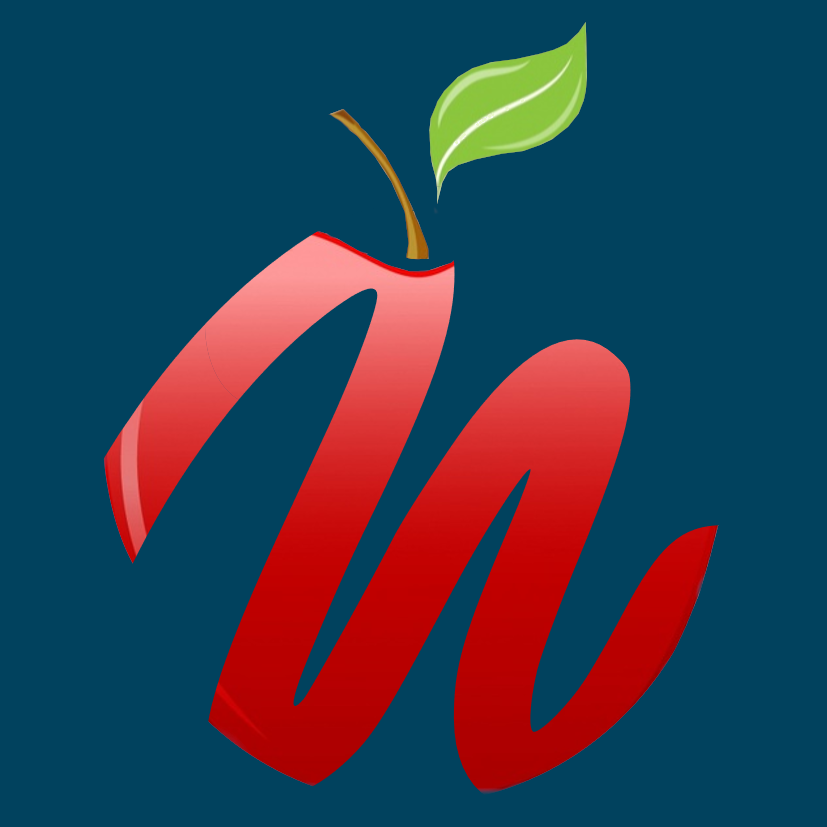 GRA4MAT : What gains do we expect?
Allow longer DITs in L:
Improve spectral coverage in MED-LM and HIGH-L modes
Improve SNR in L band and push limiting magnitude
Enable the use of VHIGH mode which requires long DITs except for few objects

Improve the  transfer function in L (and slightly in N) :
Higher instrumental visibility by stabilizing fringes even for the shorter DITs
Higher stability (less dependence on the seeing) and thus better calibrated data

Allow longer “blind” coherent integration in N 
Improve N band sensitivity
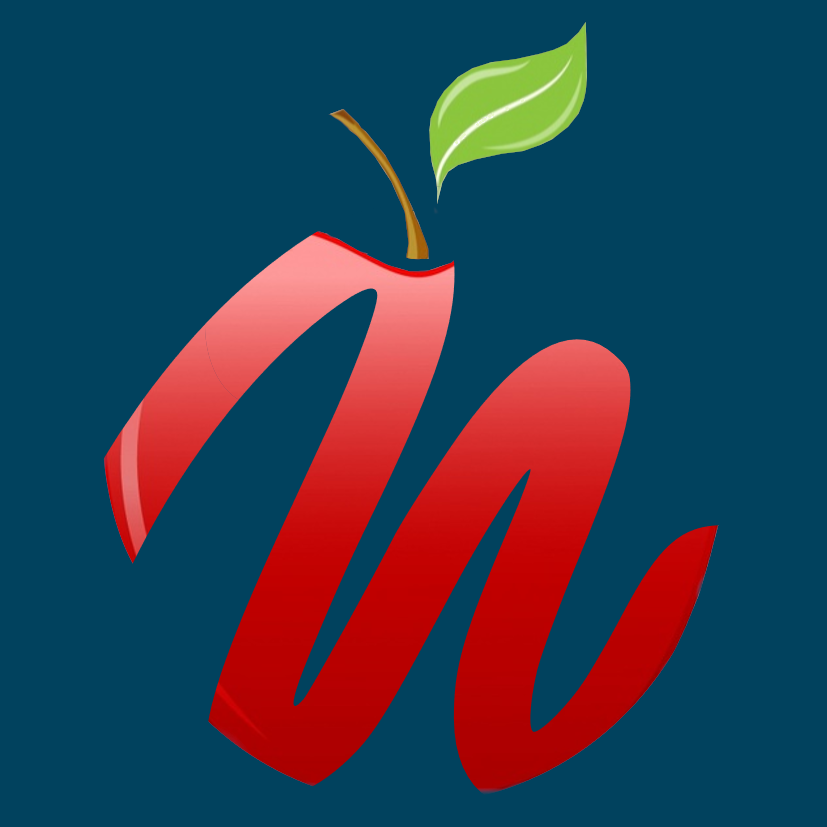 GRA4MAT : What gains do we expect?
Allow longer DITs in L:
Improve spectral coverage in MED-LM and HIGH-L modes
Improve SNR in L band and push limiting magnitude
Enable the use of VHIGH mode which requires long DITs except for few objects

Improve the  transfer function in L (and slightly in N) :
Higher instrumental visibility by stabilizing fringes even for the shorter DITs
Higher stability (less dependence on the seeing) and thus better calibrated data

Allow longer “blind” coherent integration in N 
Improve N band sensitivity
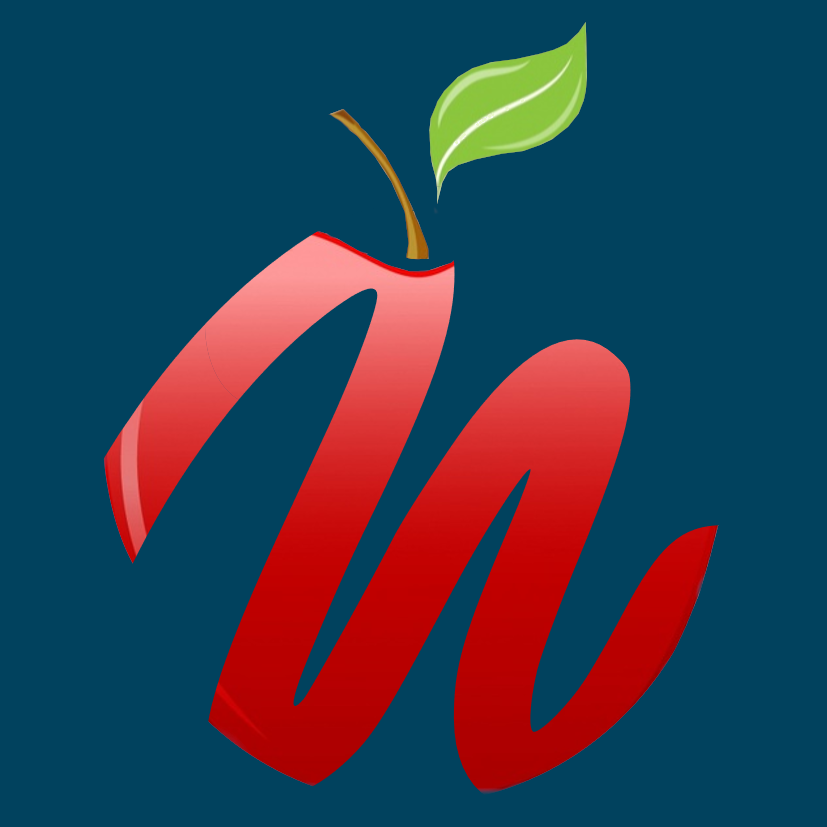 GRA4MAT : What gains do we expect?
Improve spectral coverage in MED-LM and HIGH-L modes
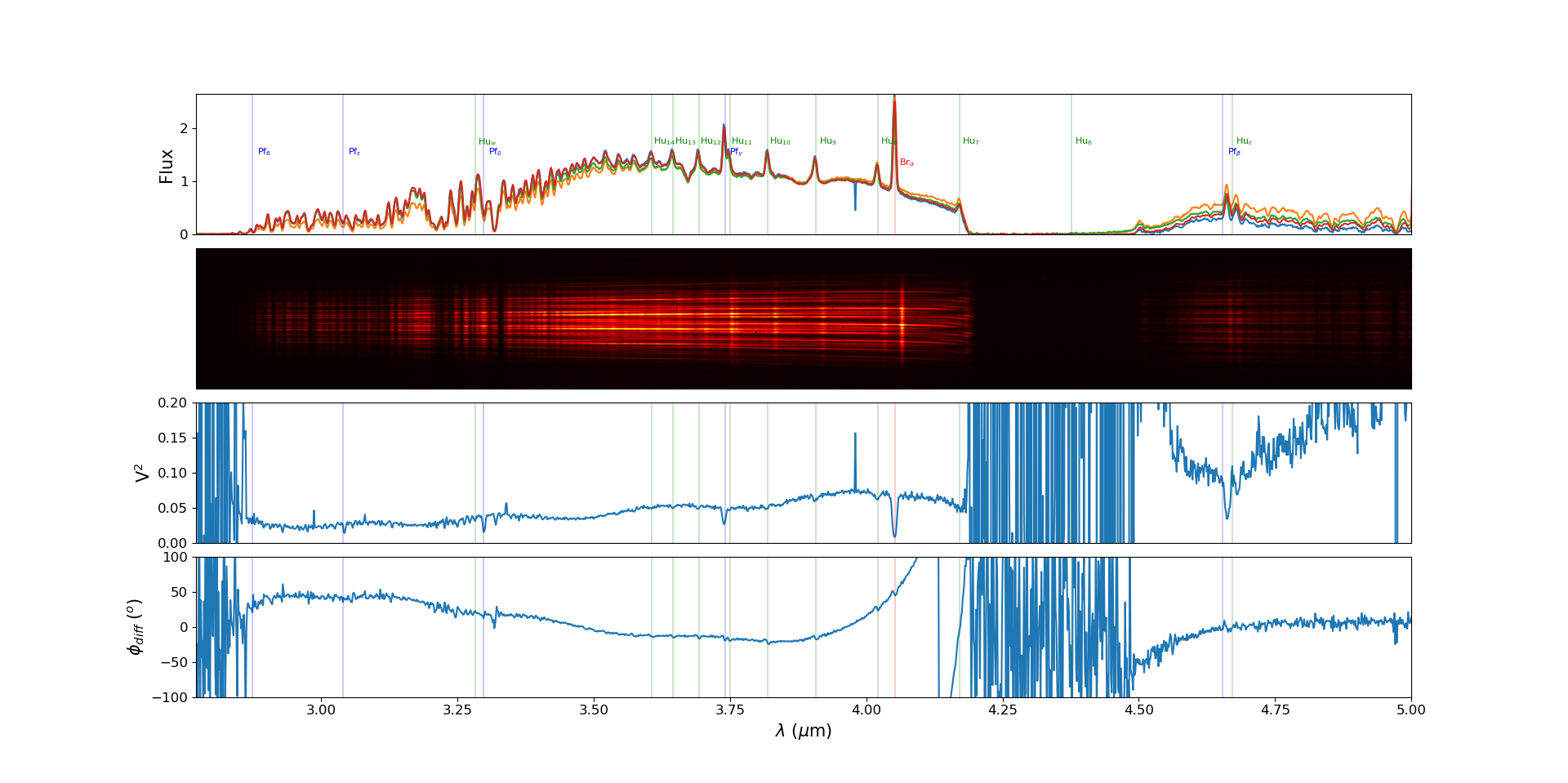 First GRA4MAT test on the Be star δ Cen     2019-05-30      DIT = 10s
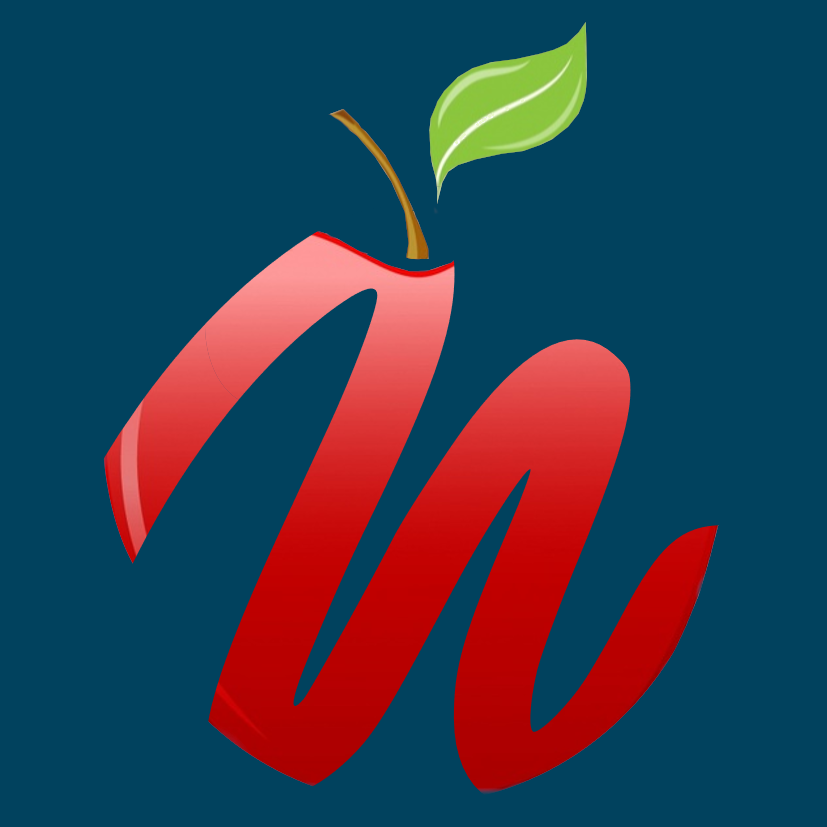 GRA4MAT : What gains do we expect?
Improve spectral coverage in MED-LM and HIGH-L modes
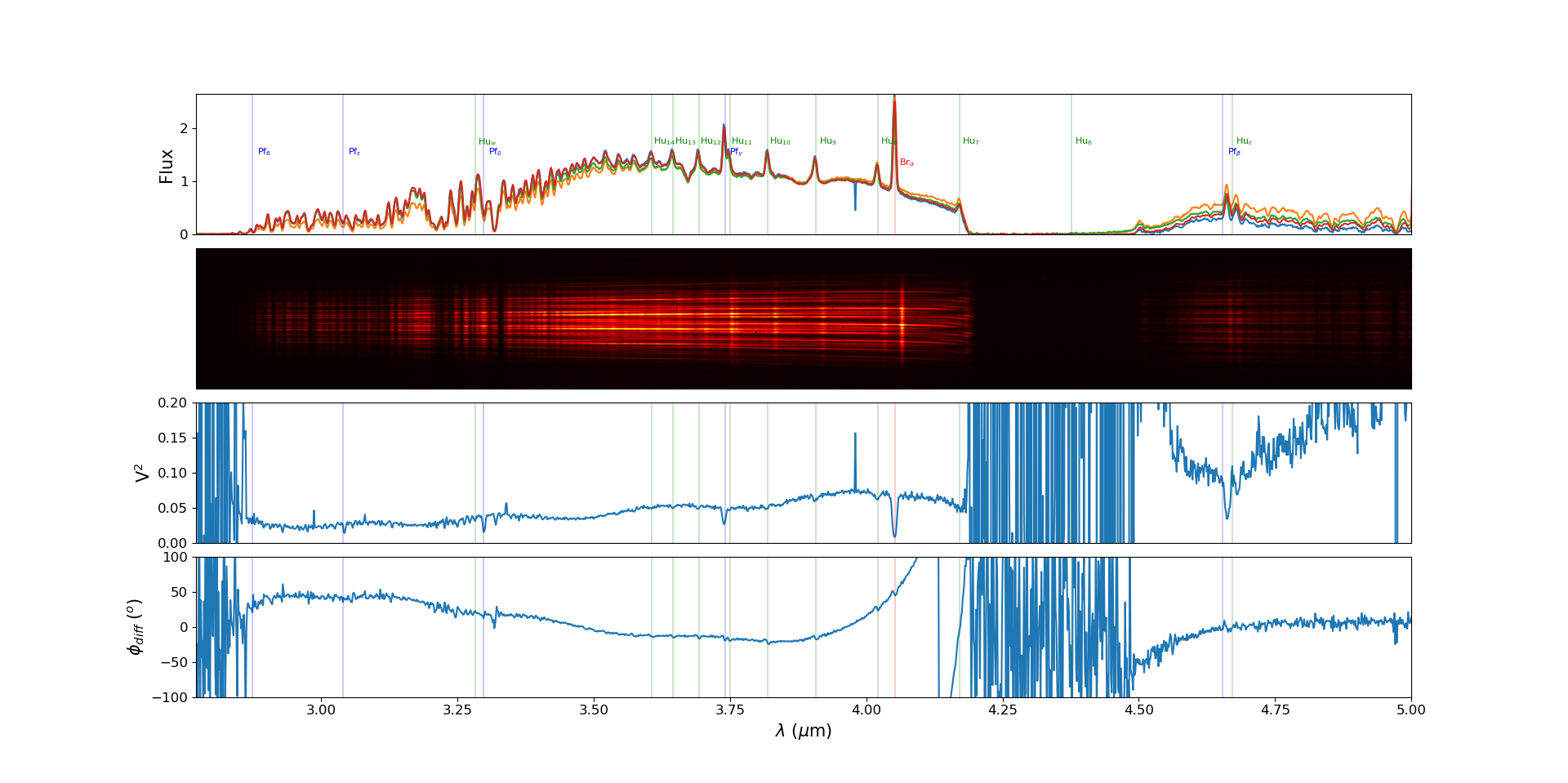 Current spectral window of 0.16μm 
with DIT=0.111s
First GRA4MAT test on the Be star δ Cen     2019-05-30      DIT = 10s
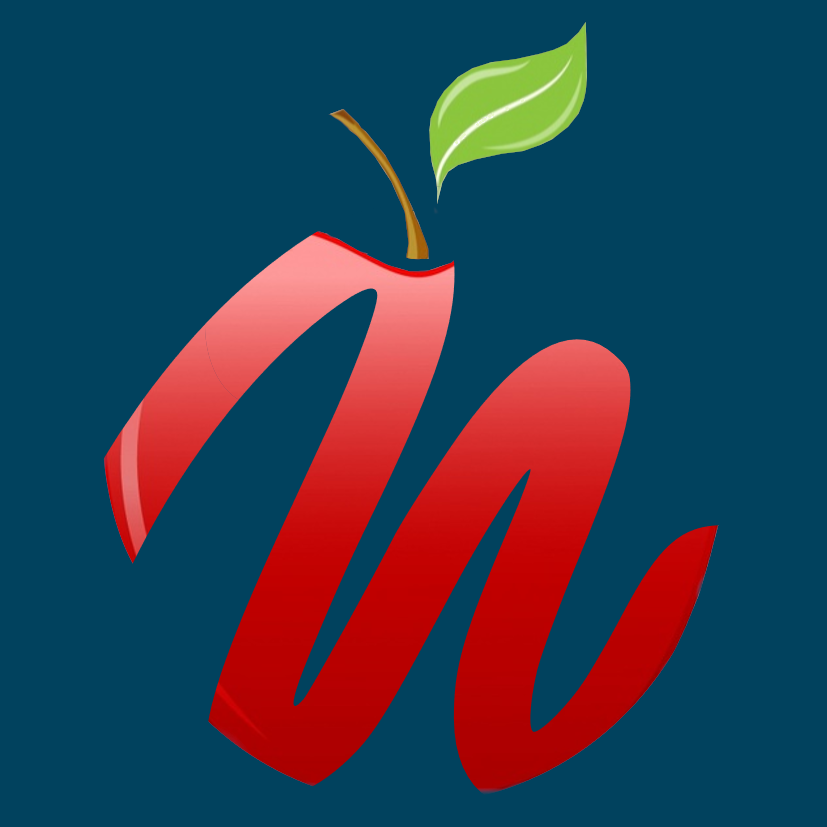 GRA4MAT : What gains do  we expect?
Improve spectral coverage in MED-LM and HIGH-L modes
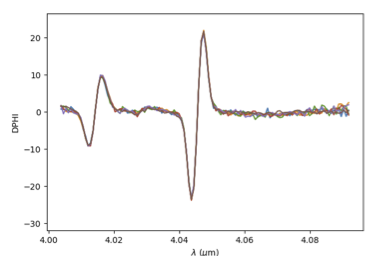 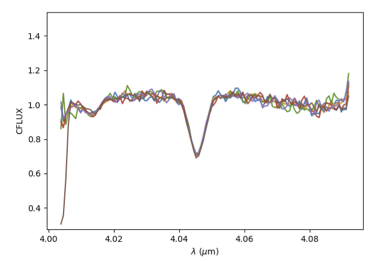 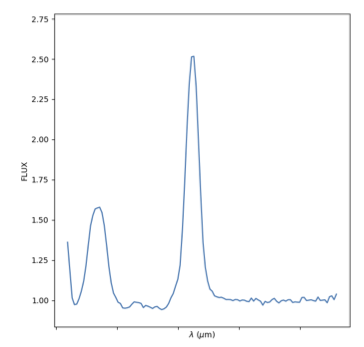 Differential Phase
Visibility
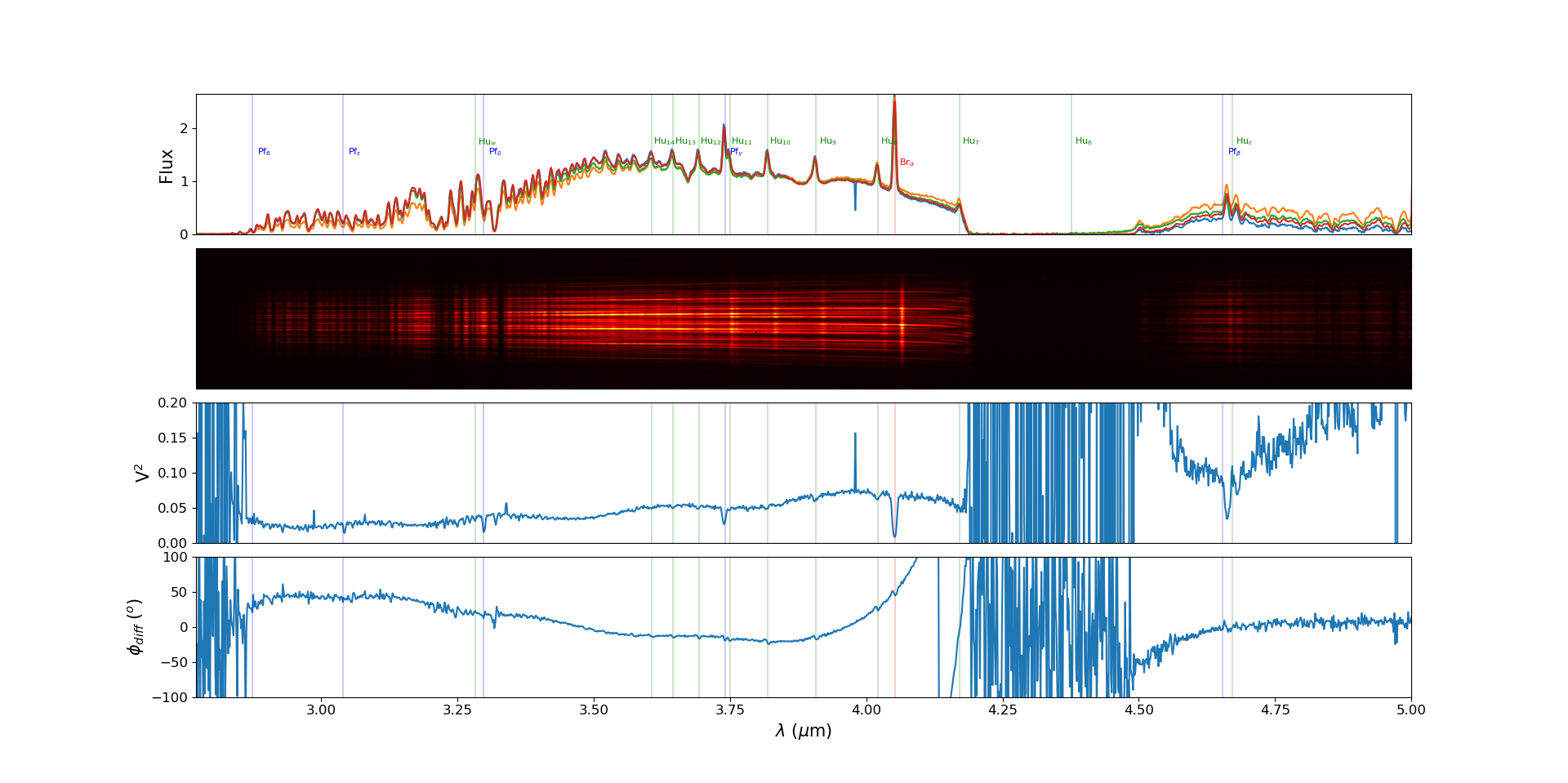 Brα Line Profile (+ Hu 9)
Current spectral window of 0.16μm 
with DIT=0.111s
First GRA4MAT test on the Be star δ Cen     2019-05-30      DIT = 10s
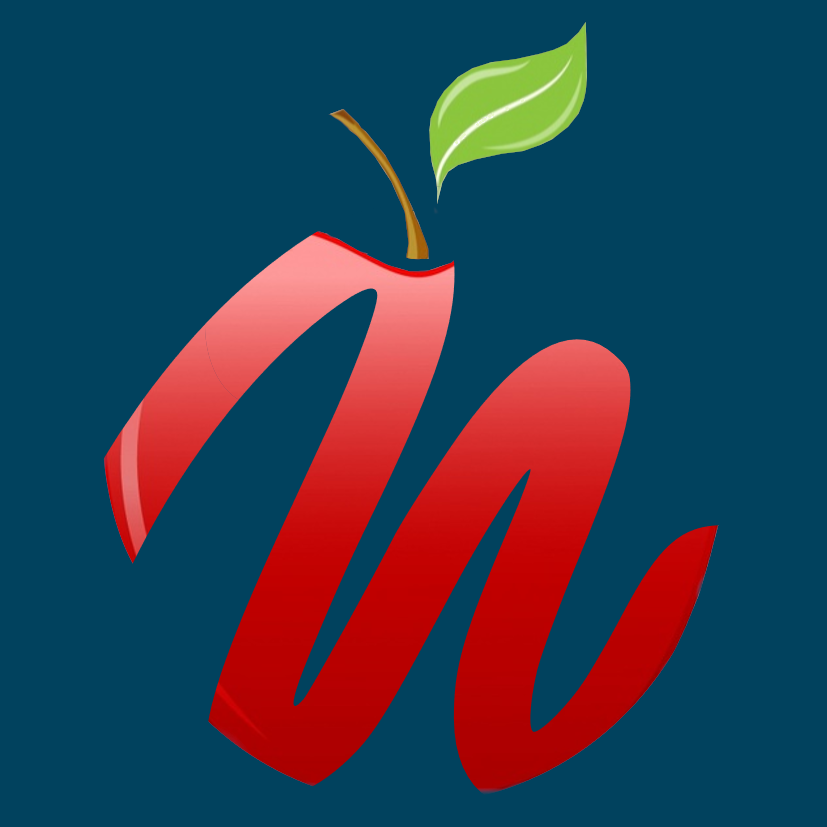 GRA4MAT : What gains do we expect?
Improve spectral coverage in MED-LM and HIGH-L modes
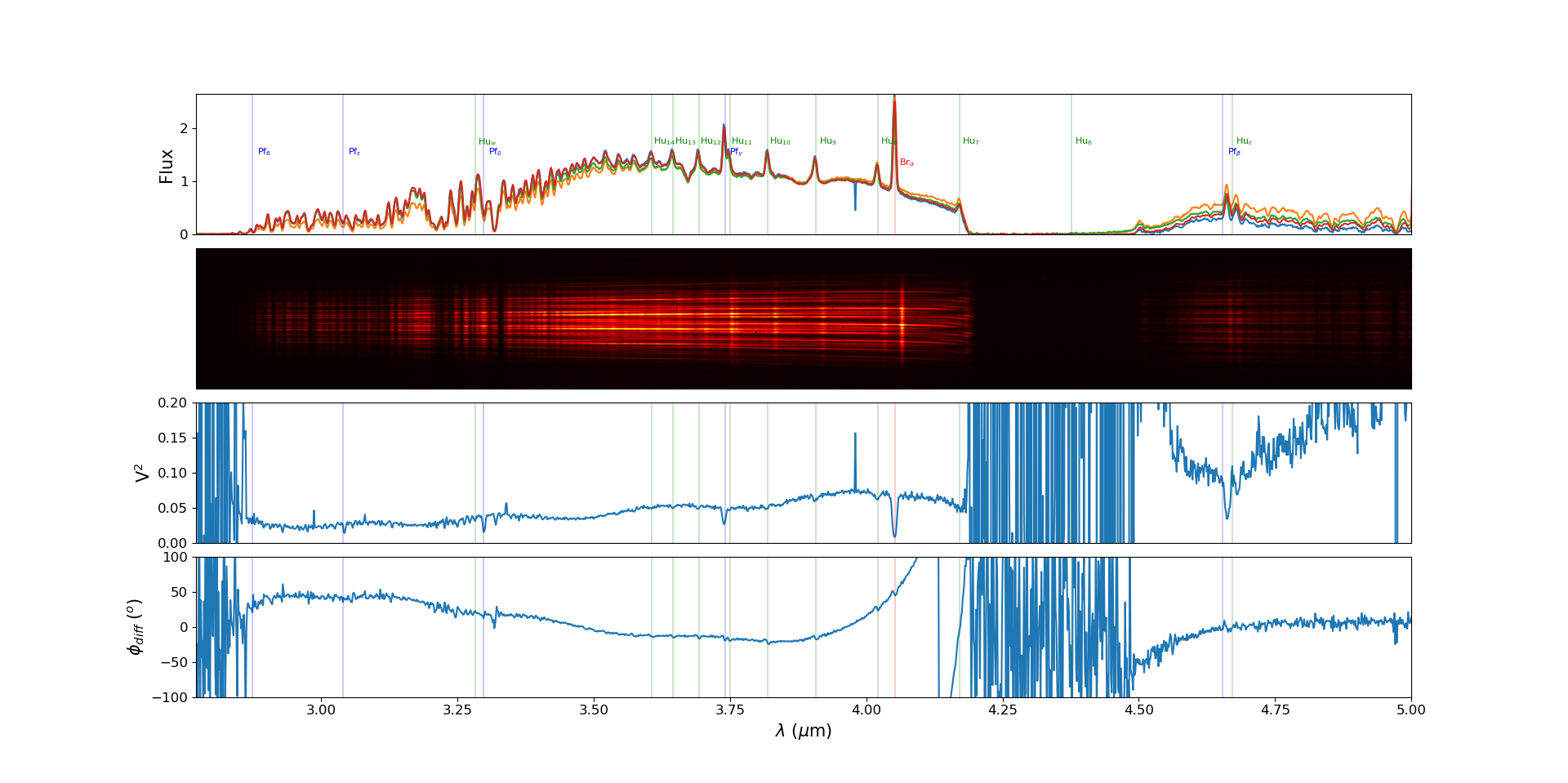 1.3s needed to reading the full detector
First GRA4MAT test on the Be star δ Cen     2019-05-30      DIT = 10s
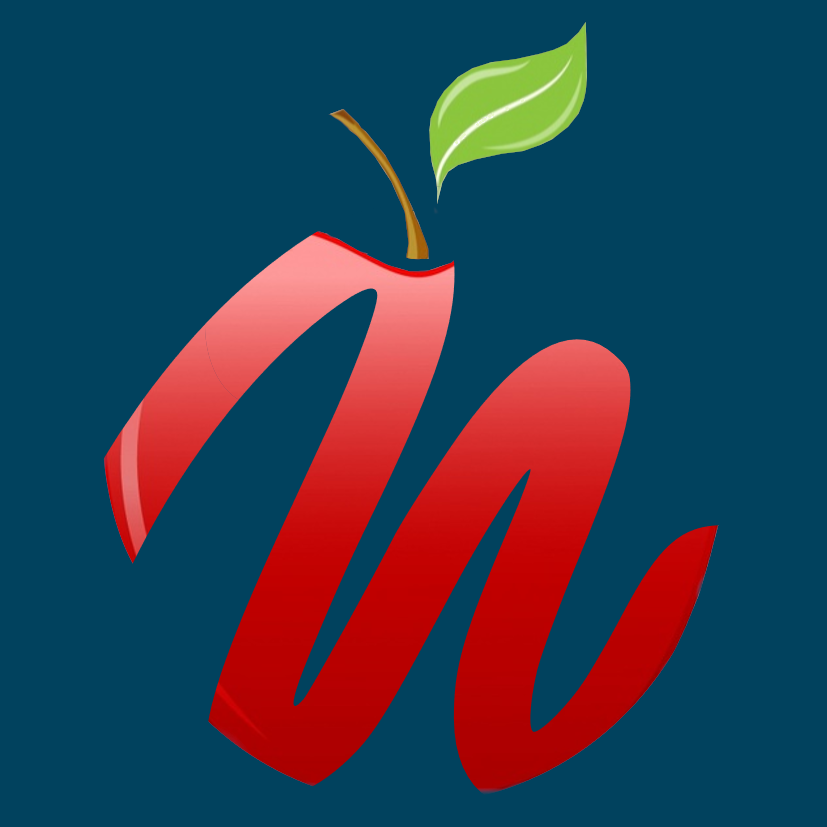 GRA4MAT : What gains do we expect?
Improve spectral coverage in MED-LM and HIGH-L modes
This improves also the spatial coverage
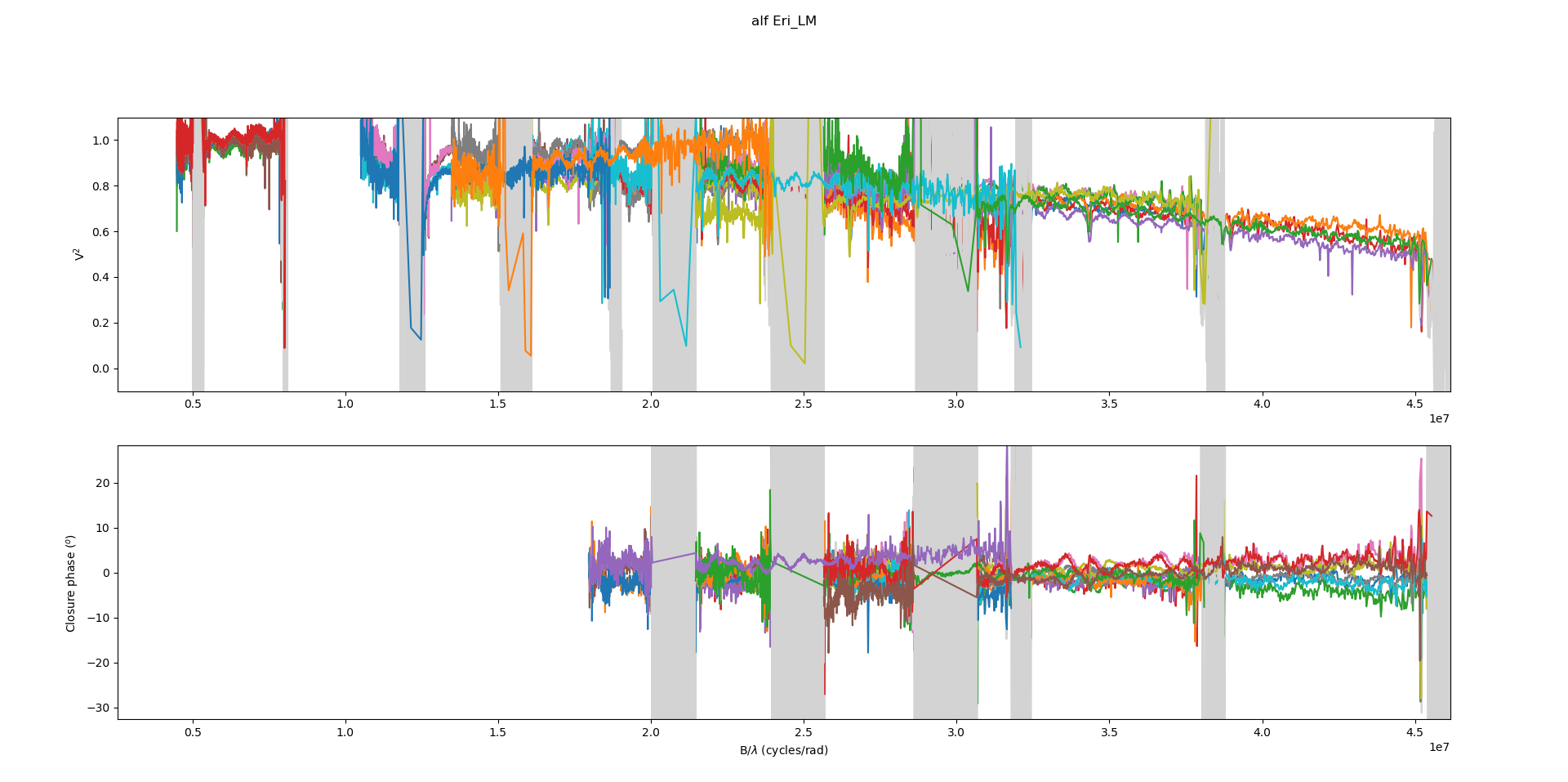 The Binary Be star Achernar
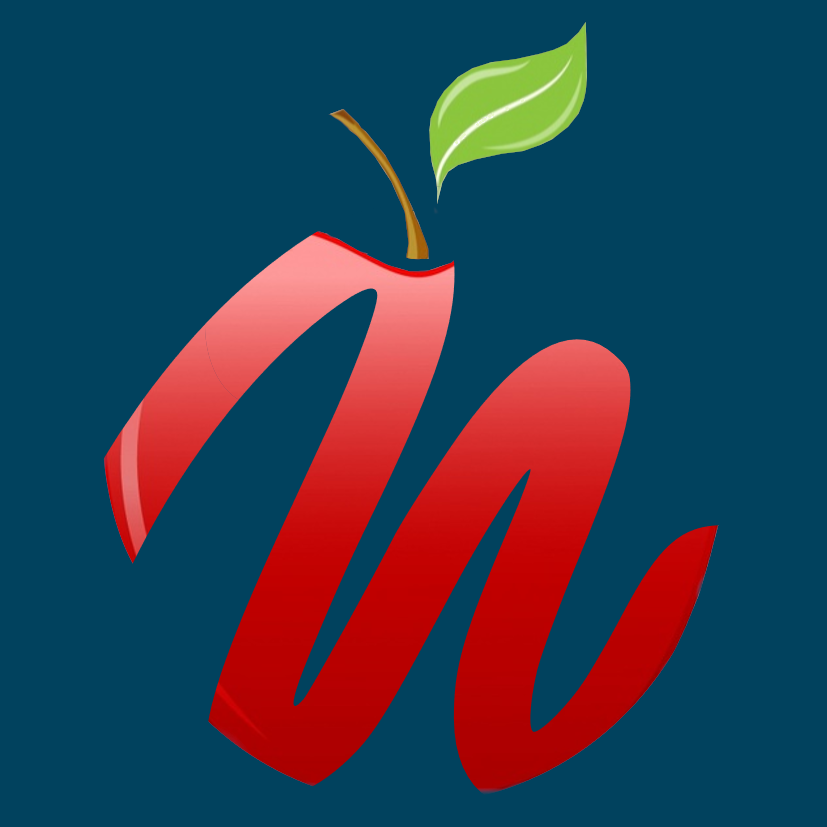 GRA4MAT : What gains do we expect?
Allow longer DITs in L:
Improve spectral coverage in MED-LM and HIGH-L modes
Improve SNR in L band and push limiting magnitude
Enable the use of VHIGH mode which requires long DITs except for few objects

Improve the  transfer function in L (and slightly in N) :
Higher instrumental visibility by stabilizing fringes even for the shorter DITs
Higher stability (less dependence on the seeing) and thus better calibrated data

Allow longer “blind” coherent integration in N 
Improve N band sensitivity
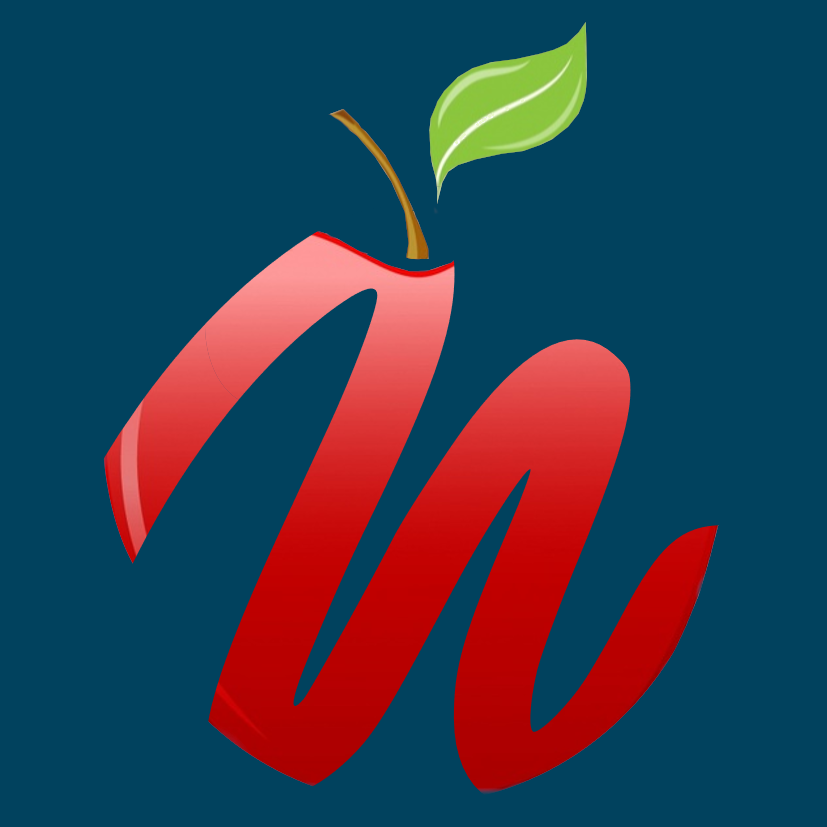 GRA4MAT : What gain we expect?
Improve SNR in L band and push limiting magnitude
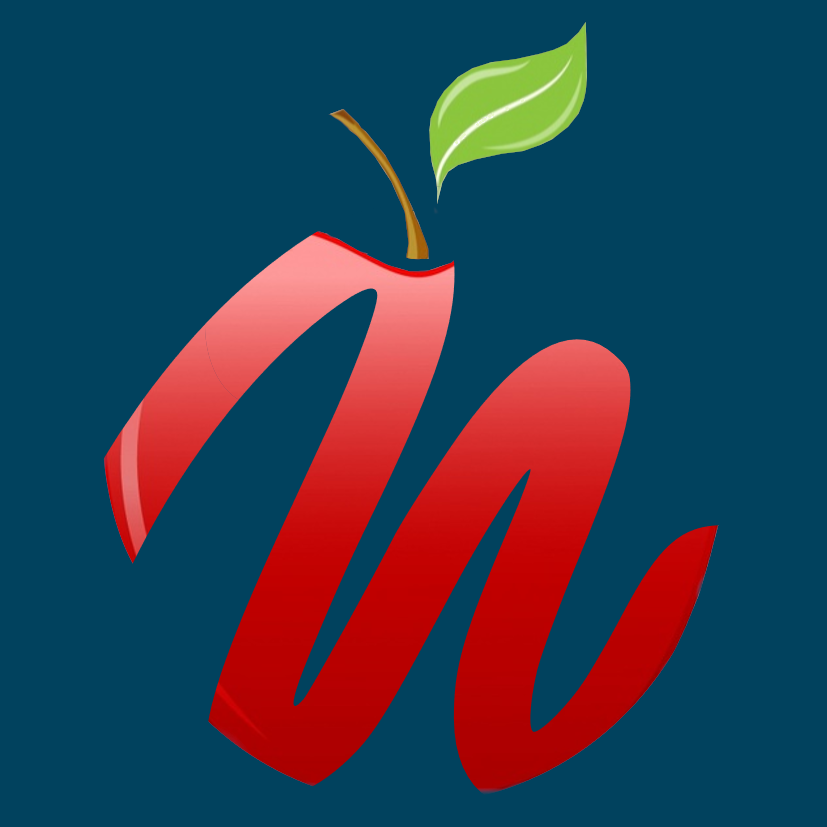 GRA4MAT : What gain we expect?
Improve SNR in L band and push limiting magnitude
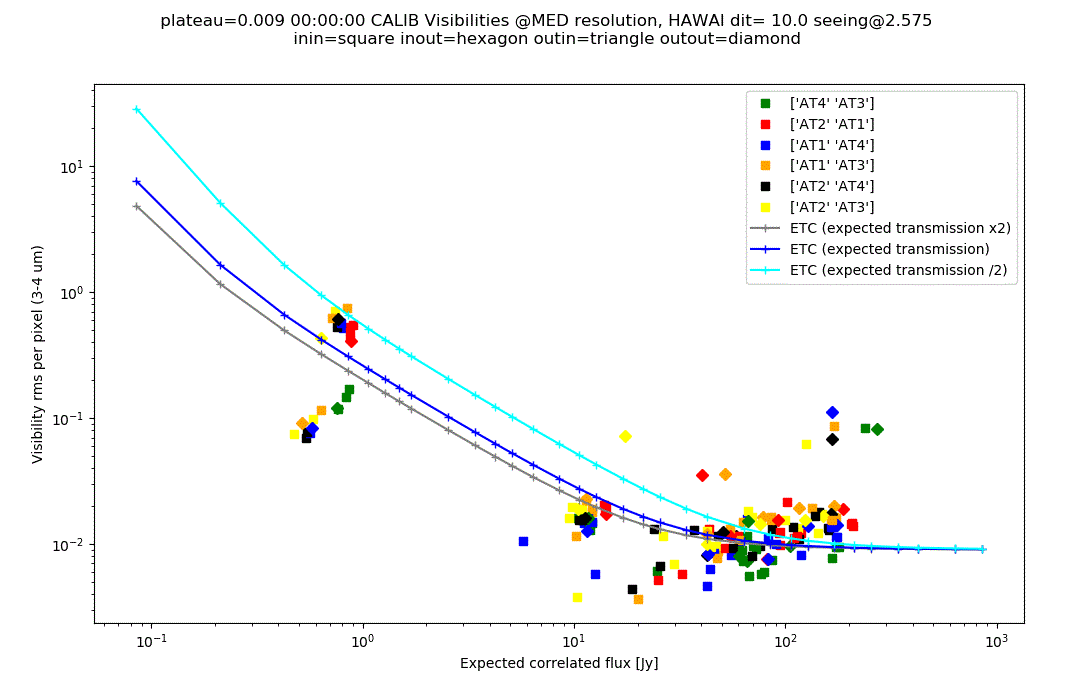 2.5Jy per px for 1min
0.6Jy per sp. Chan. for 1 OB
Limit (rms = 10%) around 0.6Jy in MED   (currently offered 8Jy)  gain of factor ~ 13
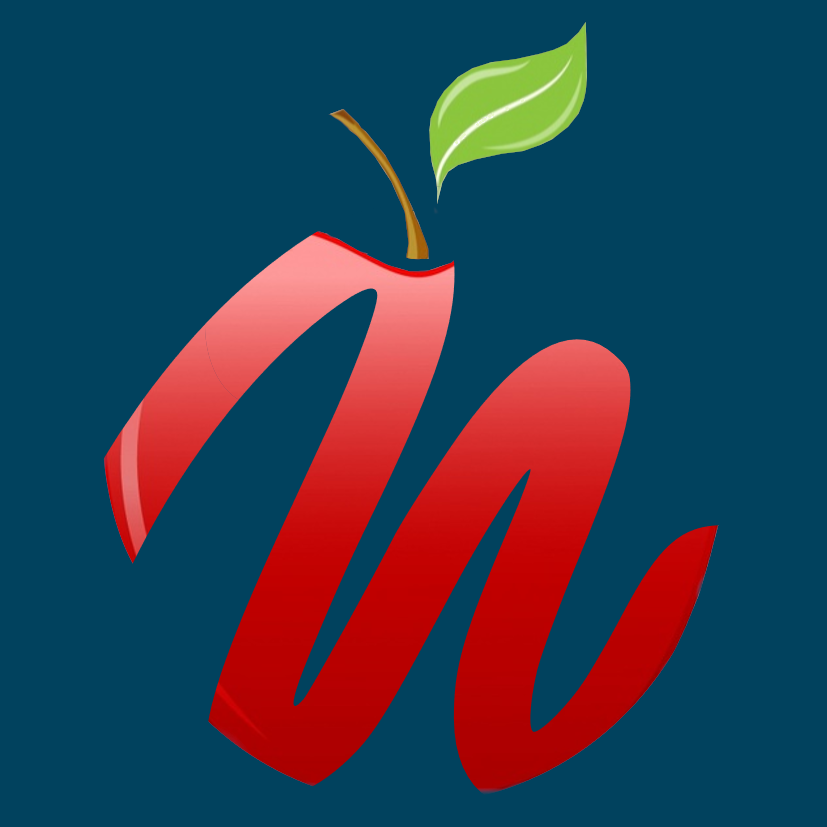 GRA4MAT : What gains do we expect?
Improve SNR in L band and push limiting magnitude
L = 0.3Jy (Lmag = 7.5) calibrator with ATs
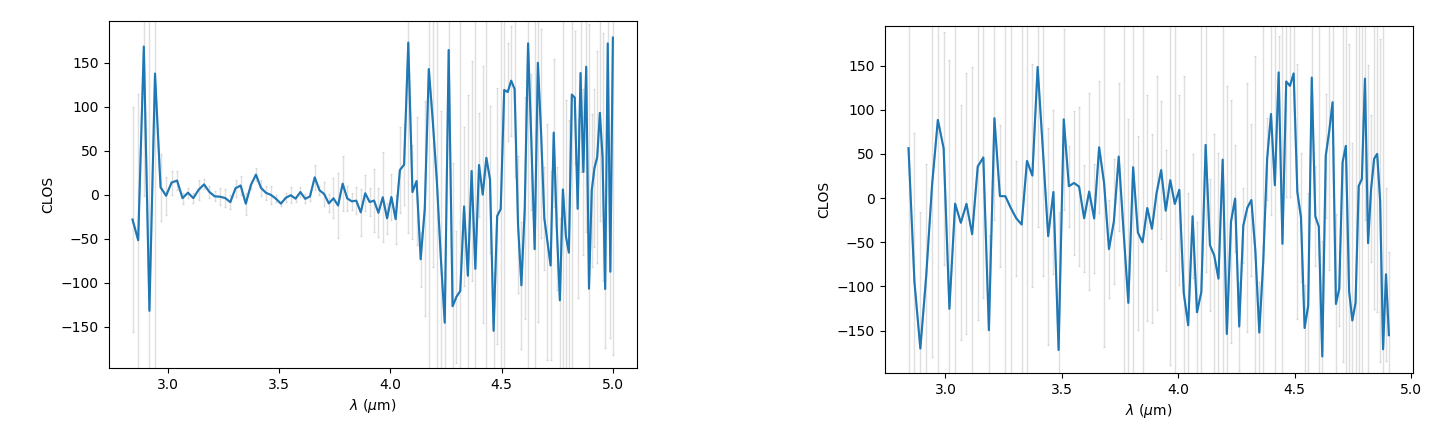 DIT=3s
DIT=0.111s
Limit around 0.1-0.2Jy for accurate differential phase, closure phase and coherent flux in LOW-L
Currently offered 1Jy  gain of factor 5  in Flux
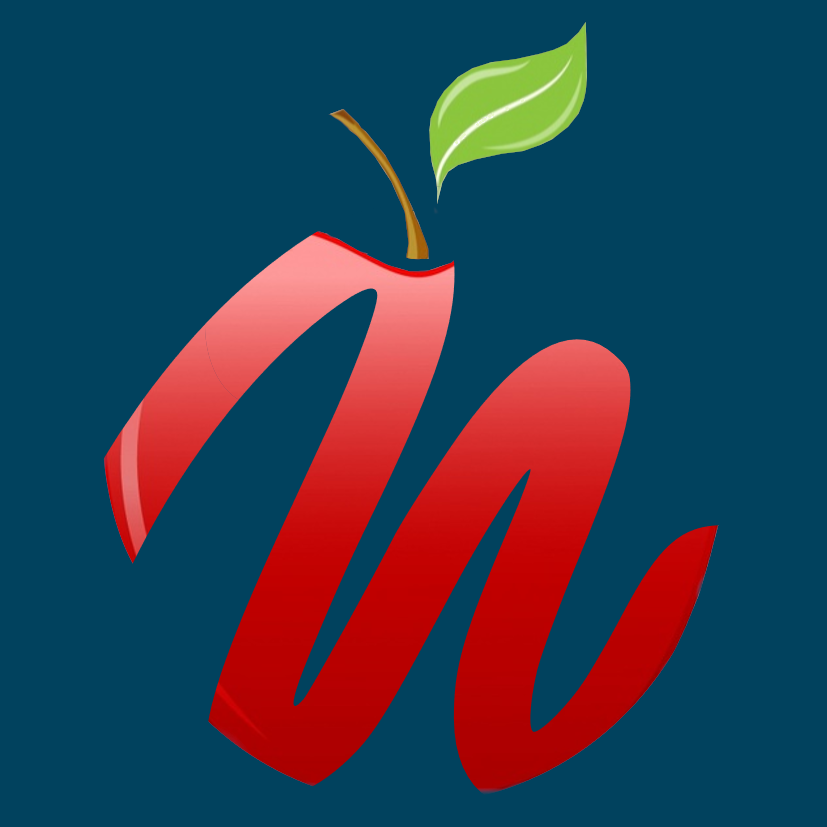 GRA4MAT : What gains do we expect?
Improve SNR in L band and push limiting magnitude
Preliminary limiting flux (for 1min exposure)
But Photometry problem below ~10 Jy without Chopping

biasing visibility measurement 
but
Differential phase, Closure Phase, and coherent flux not affected
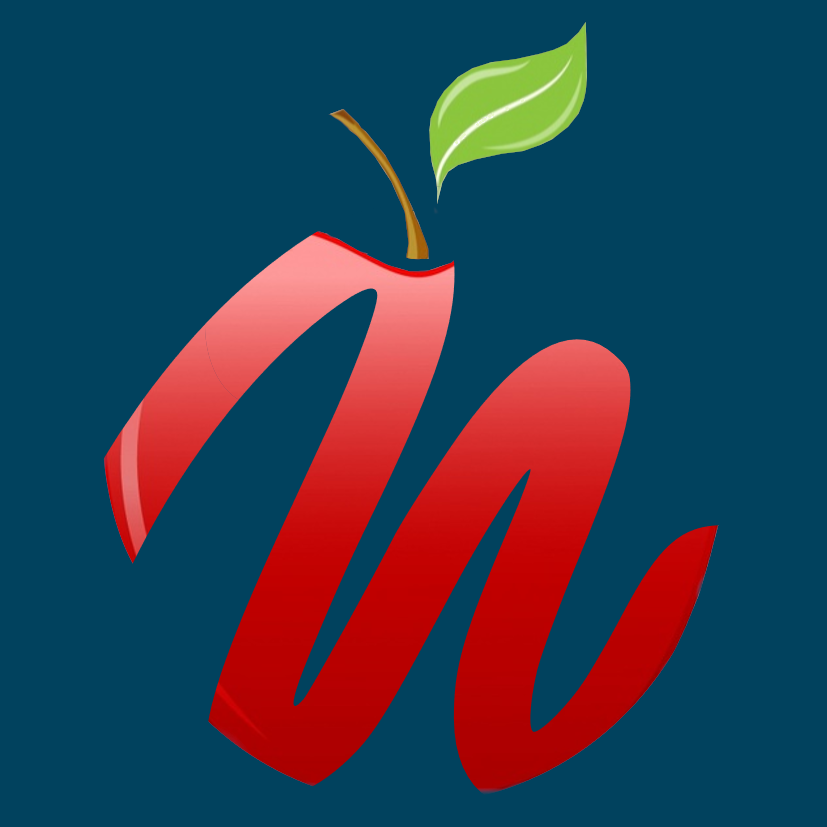 GRA4MAT : What gains do we expect?
Improve SNR in L band and push limiting magnitude
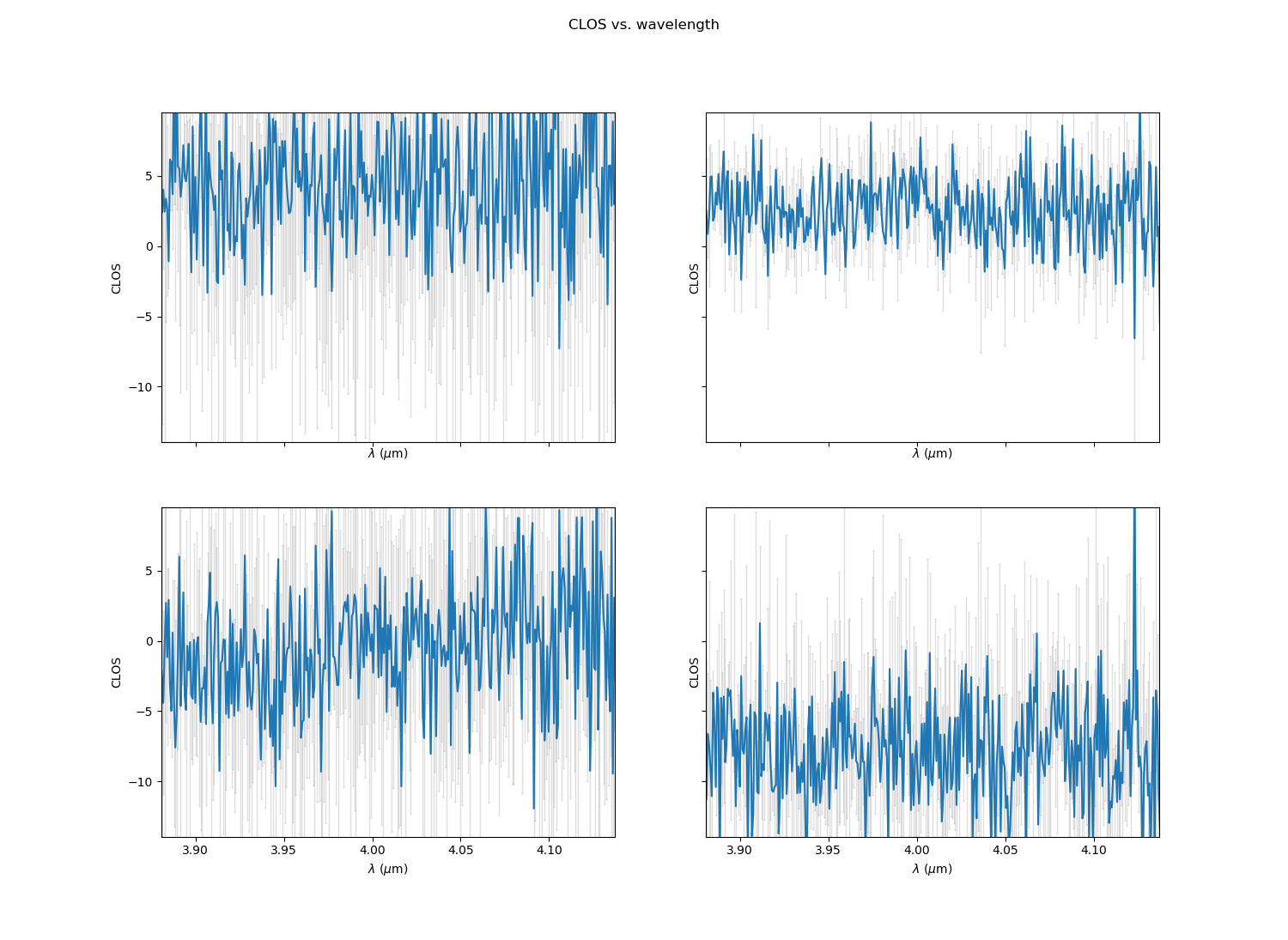 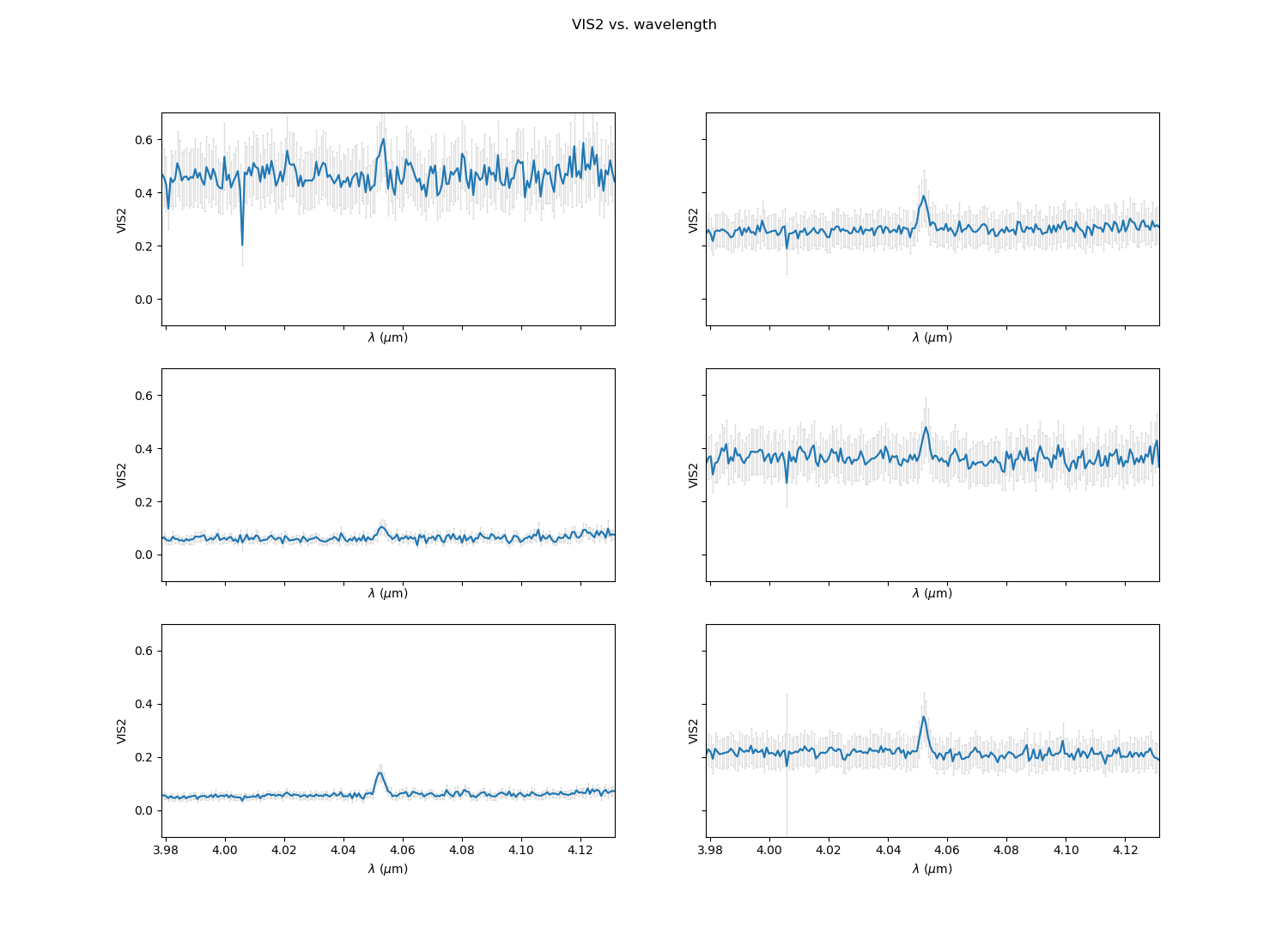 YSO/B[e] star FS Cma (HD45677)  : L=20 Jy in HIGH
Limit (SNR=3) around 0.3-0.9Jy in MED   (currently offered 4-8Jy)  gain of factor 10
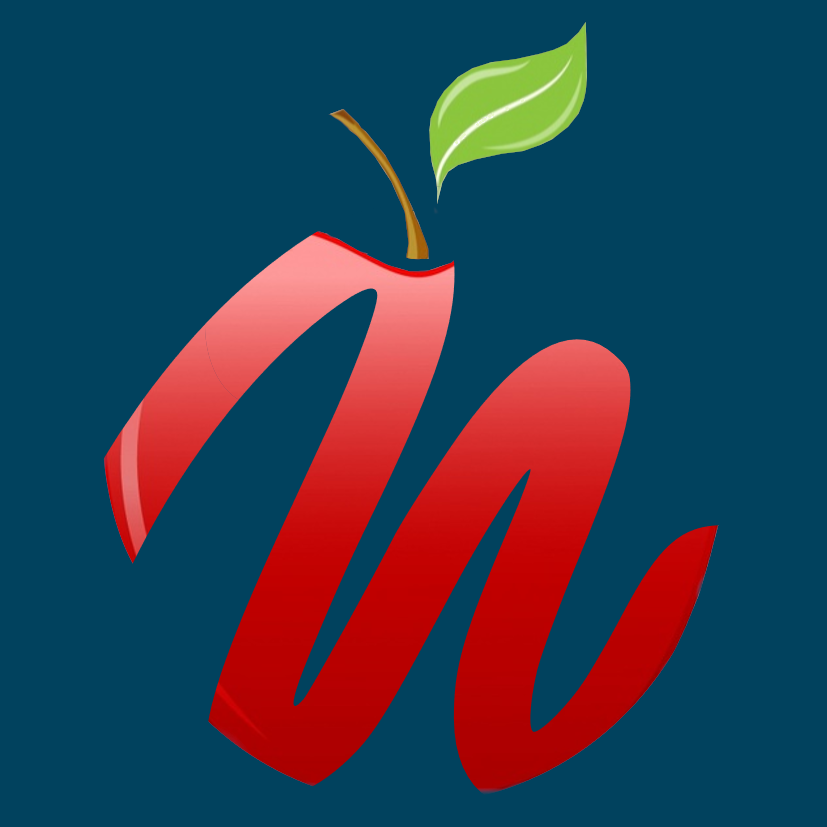 GRA4MAT : What gain we expect?
Improve SNR in L band and push limiting magnitude
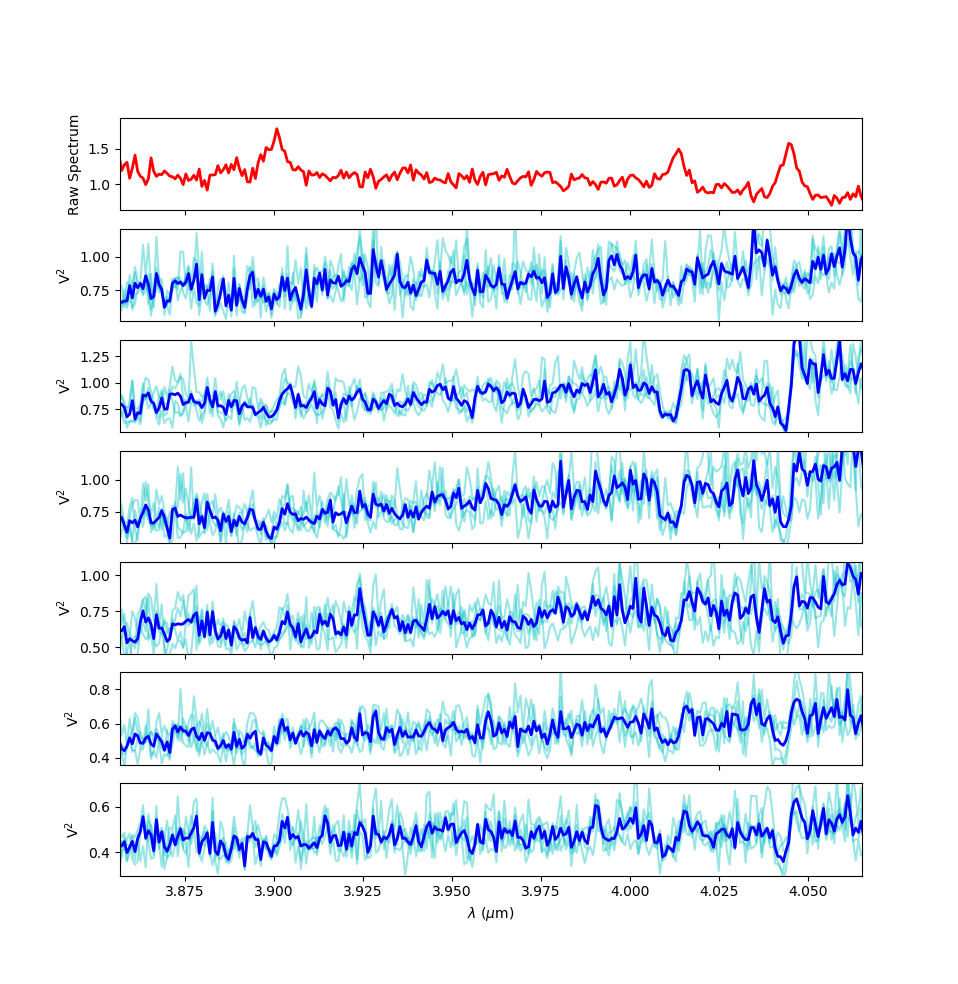 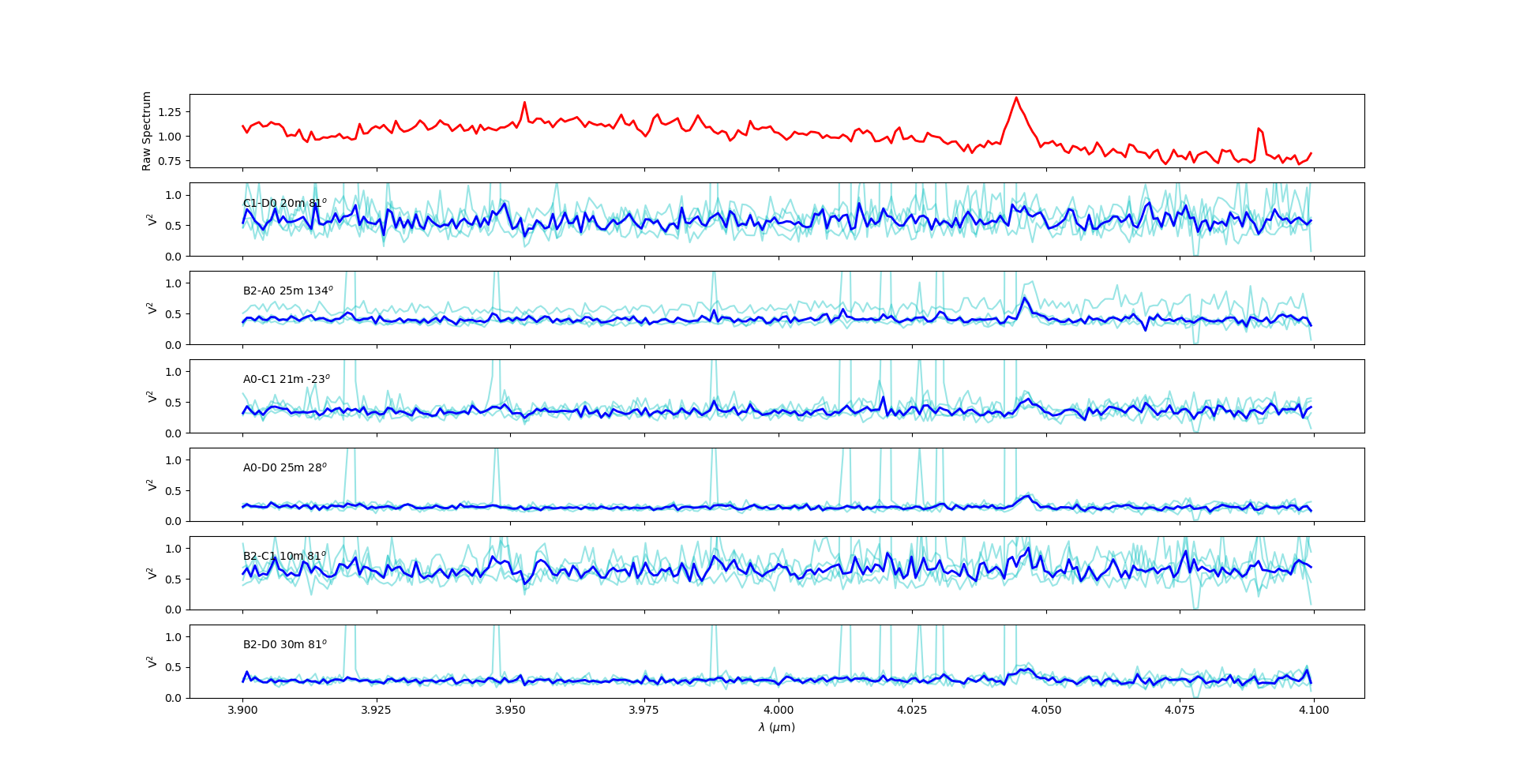 B[e] or YSO : HD50138 (L ≈ 15Jy)
Classical Be star K CMa (L ≈ 12Jy)
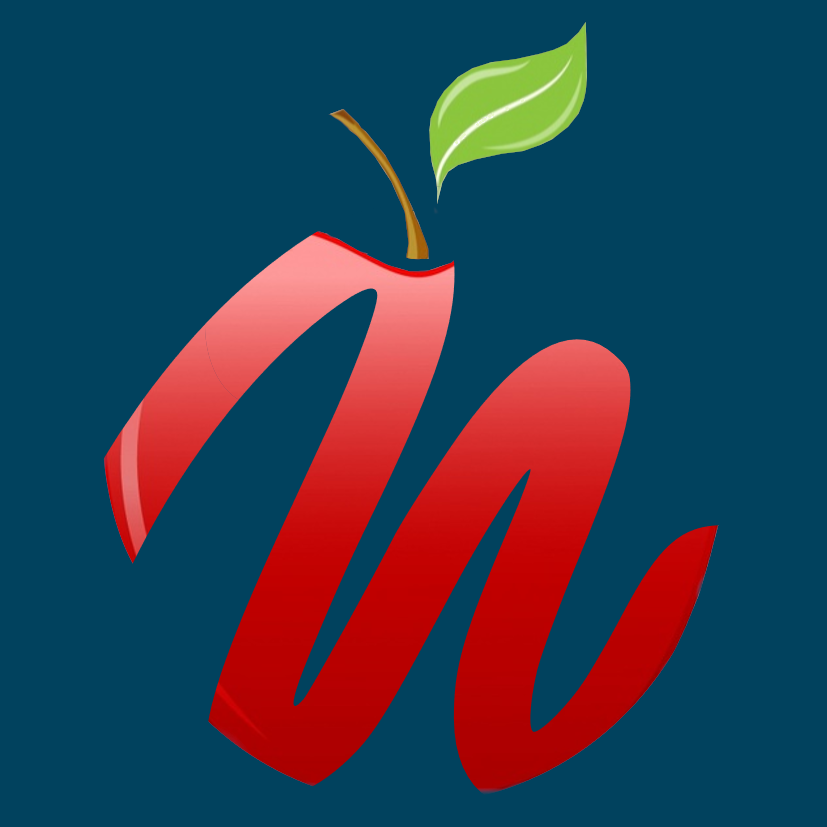 GRA4MAT : What gains do we expect?
Improve SNR in L band and push limiting magnitude
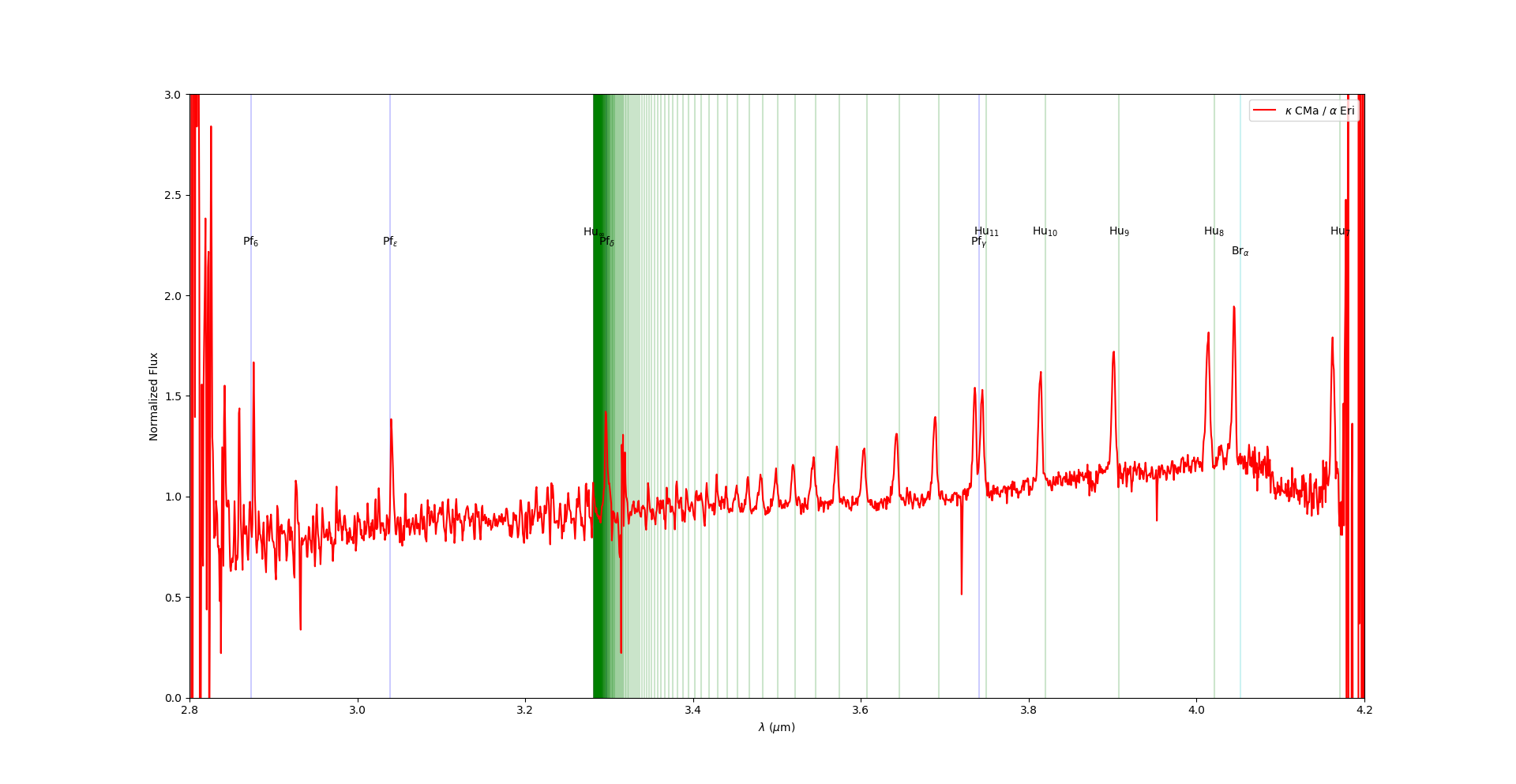 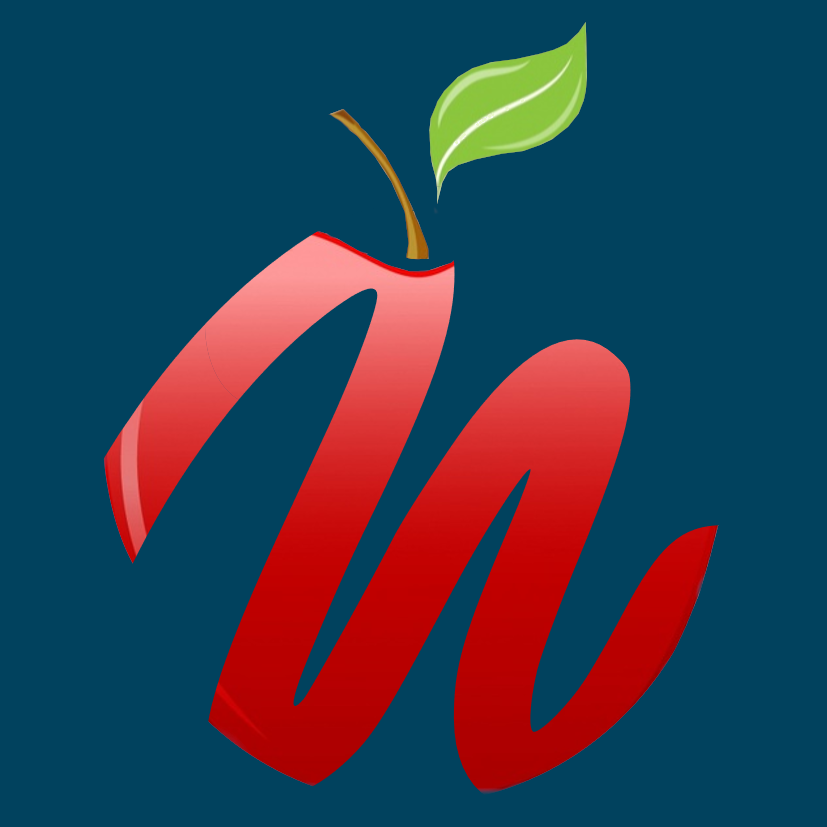 GRA4MAT : What gains do we expect?
Allow longer DITs in L:
Improve spectral coverage in MED-LM and HIGH-L modes
Improve SNR in L band and push limiting magnitude
Enable the use of VHIGH mode which requires long DITs except for few objects

Improve the  transfer function in L (and slightly in N) :
Higher instrumental visibility by stabilizing fringes even for the shorter DITs
Higher stability (less dependence on the seeing) and thus better calibrated data

Allow longer “blind” coherent integration in N 
Improve N band sensitivity
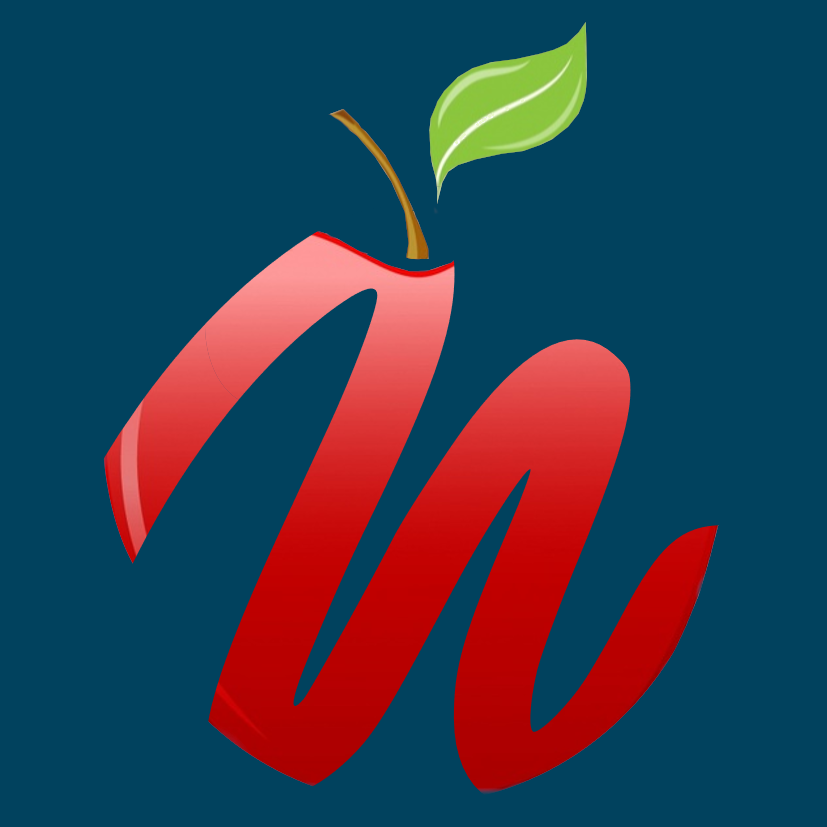 GRA4MAT : What gains do we expect?
Enable the use of VHIGH mode which requires long DITs except for few objects
VHIGH mode (R≈4000) will be commissioned next week
Sensitivity at least 5 times lower than HIGH

This mode needs an external fringe tracker to be fully operational
Potential limiting flux with VHIGH (in the best case)
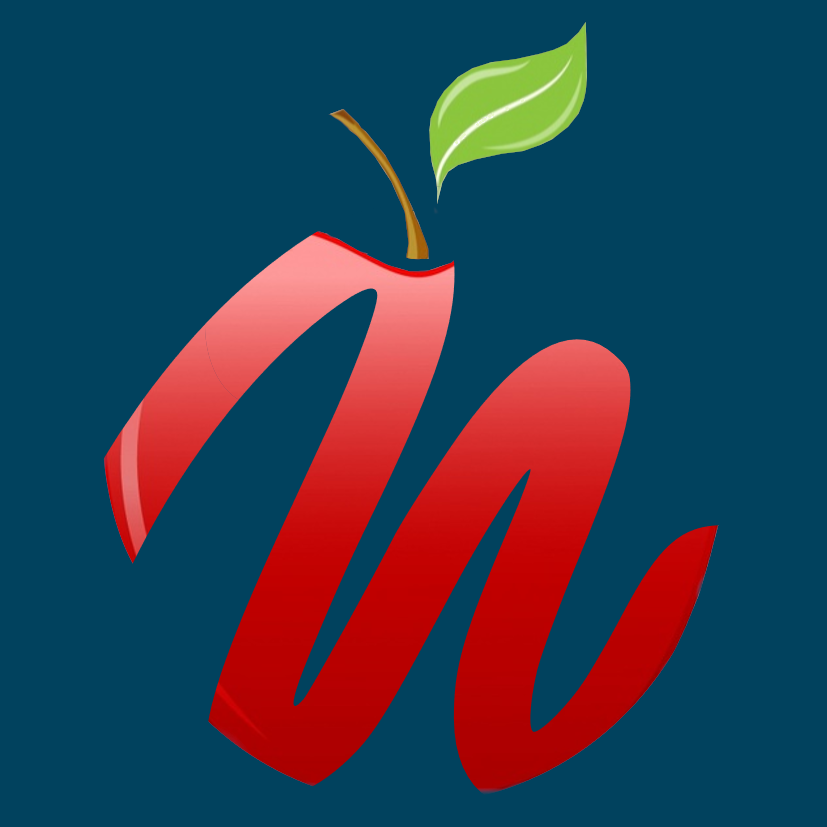 GRA4MAT : What gains do we expect?
Allow longer DITs in L:
Improve spectral coverage in MED-LM and HIGH-L modes
Improve SNR in L band and push limiting magnitude
Enable the use of VHIGH mode which requires long DITs except for few objects

Improve the  transfer function in L (and slightly in N) :
Higher instrumental visibility by stabilizing fringes even for the shorter DITs
Higher stability (less dependence on the seeing) and thus better calibrated data

Allow longer “blind” coherent integration in N 
Improve N band sensitivity
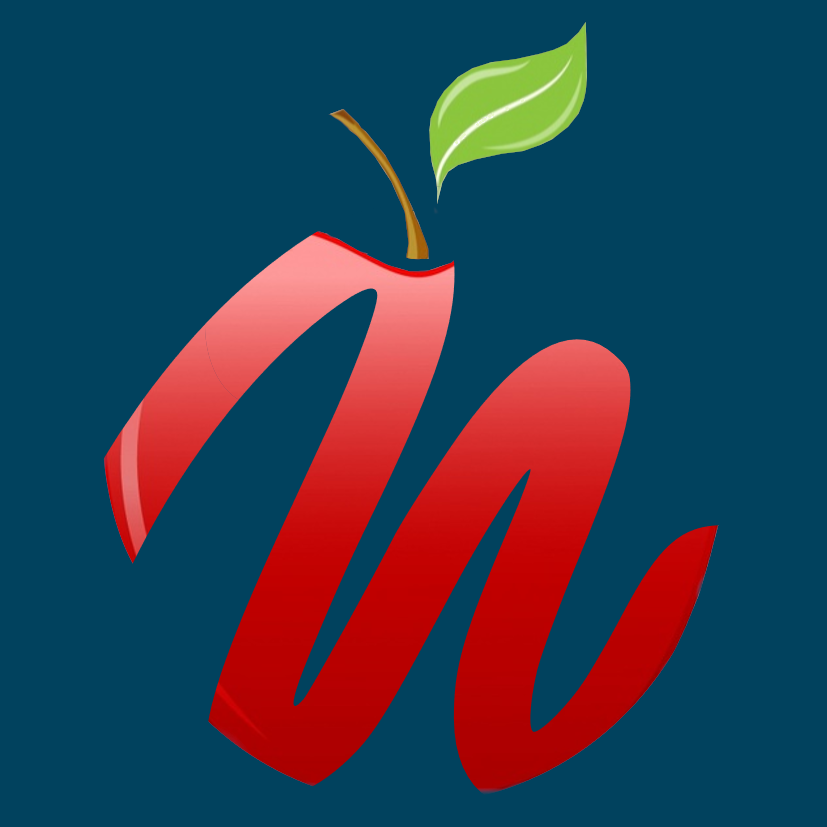 GRA4MAT : What gain we expect?
Higher instrumental visibility by stabilizing fringes even for the shorter DITs
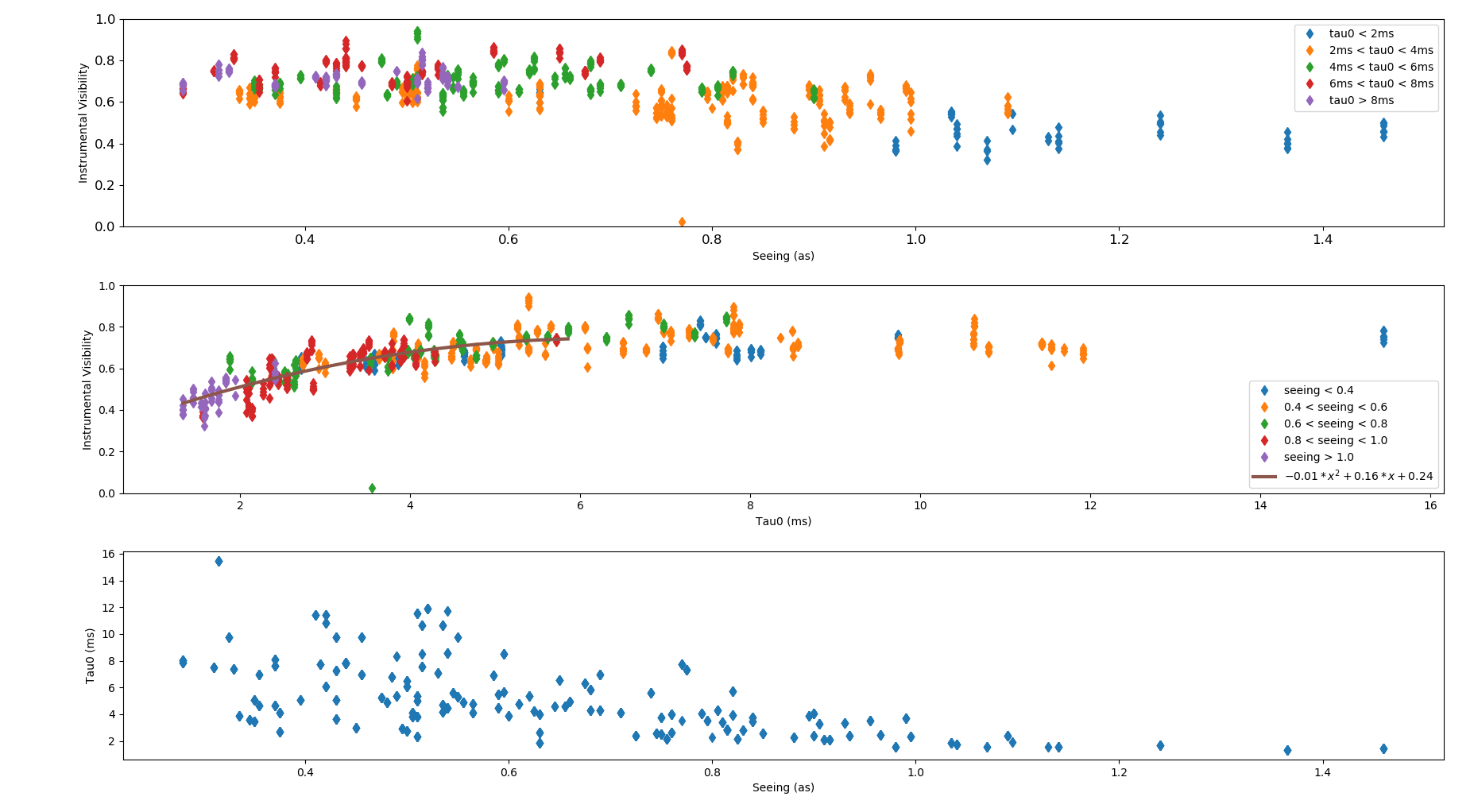 Instrumental vis level
Calibrator observed under very bad seeing (1.5-2.5’’) in MED 111ms
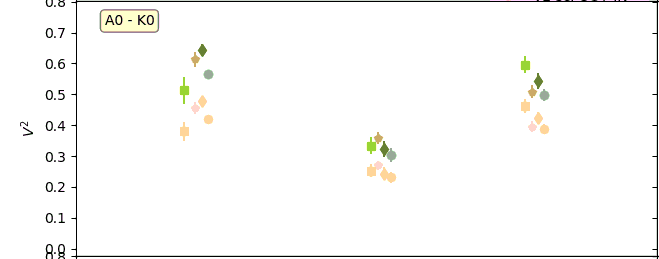 VLTI is normally in
standby for such bad seeing
GRA4MAT
τ0=1.5ms
GRA4MAT
τ0=2.5ms
MATISSE alone
τ0=2.5ms
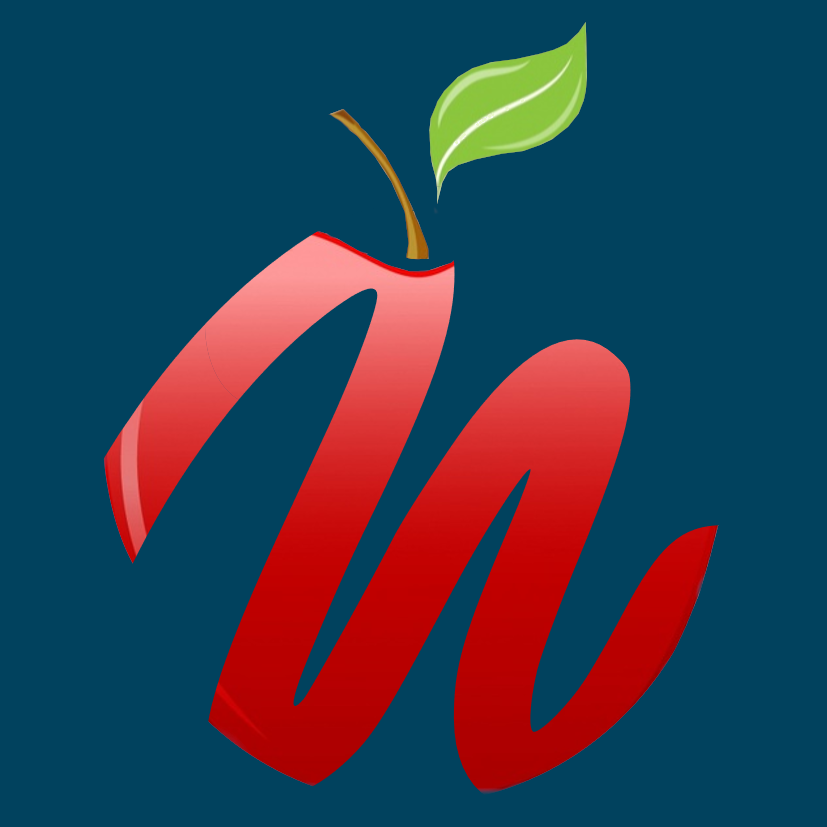 GRA4MAT : What gains do we expect?
Higher stability (less dependence on the seeing) and thus better calibrated data
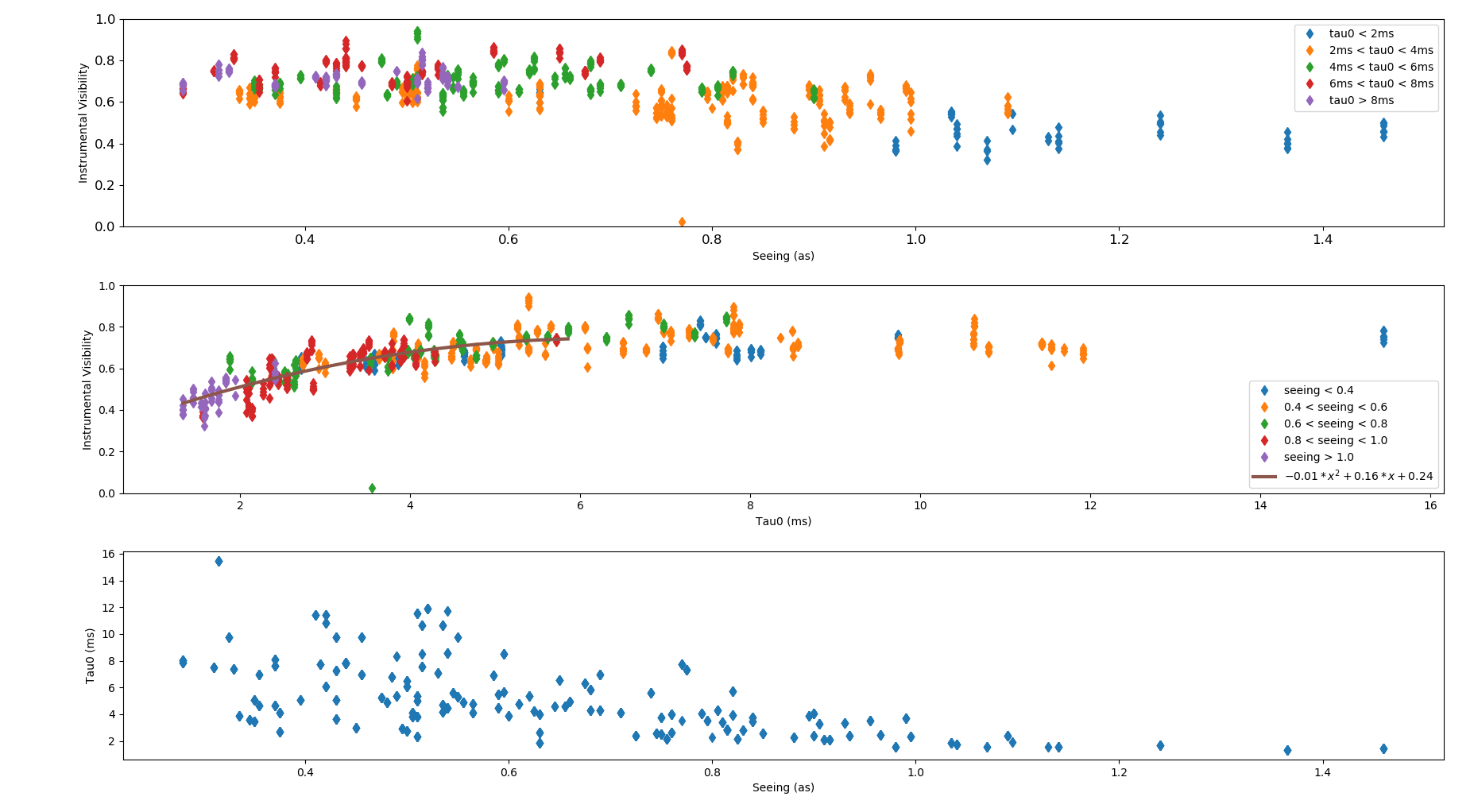 Instrumental vis level
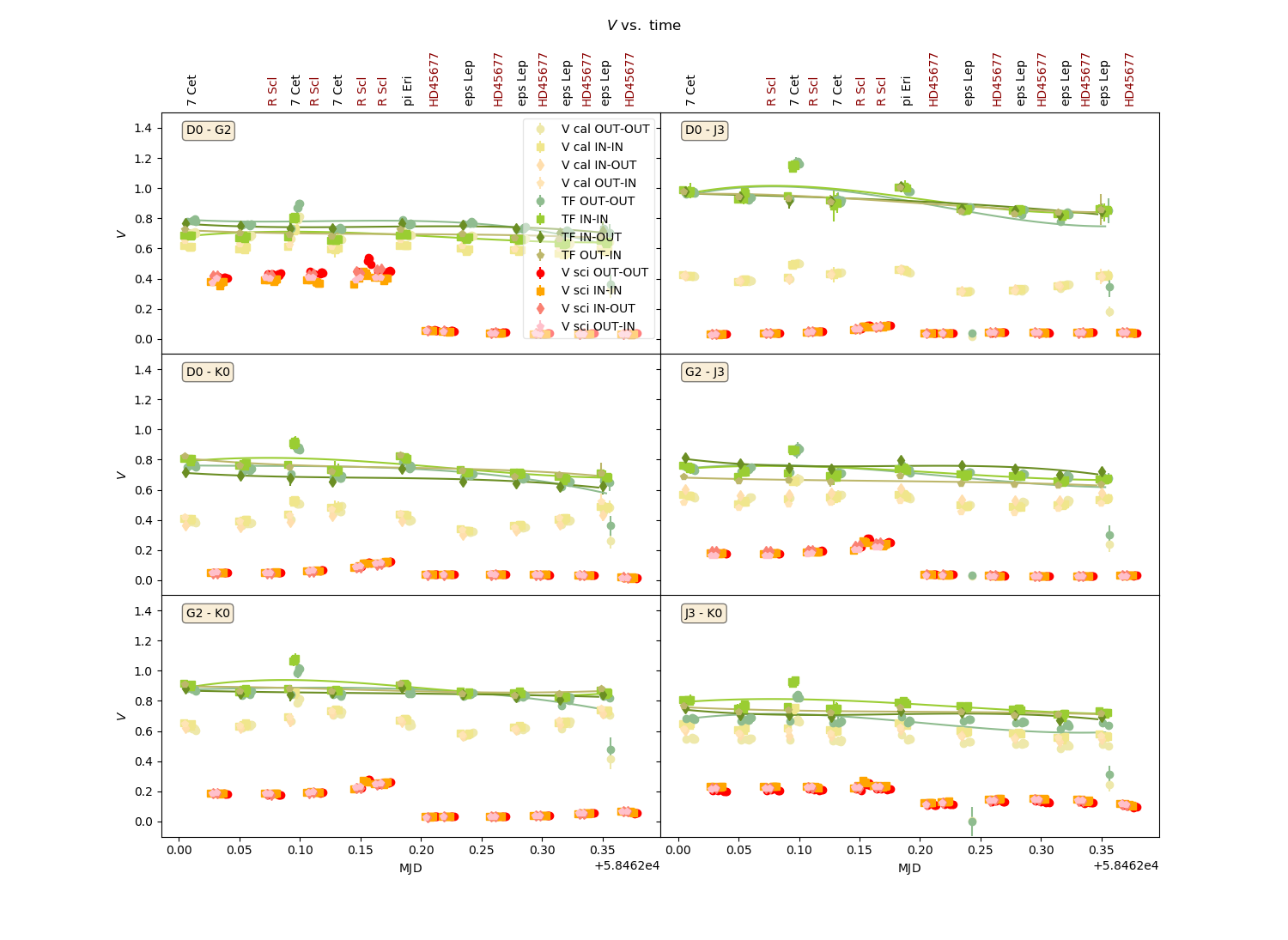 High and stable seeing
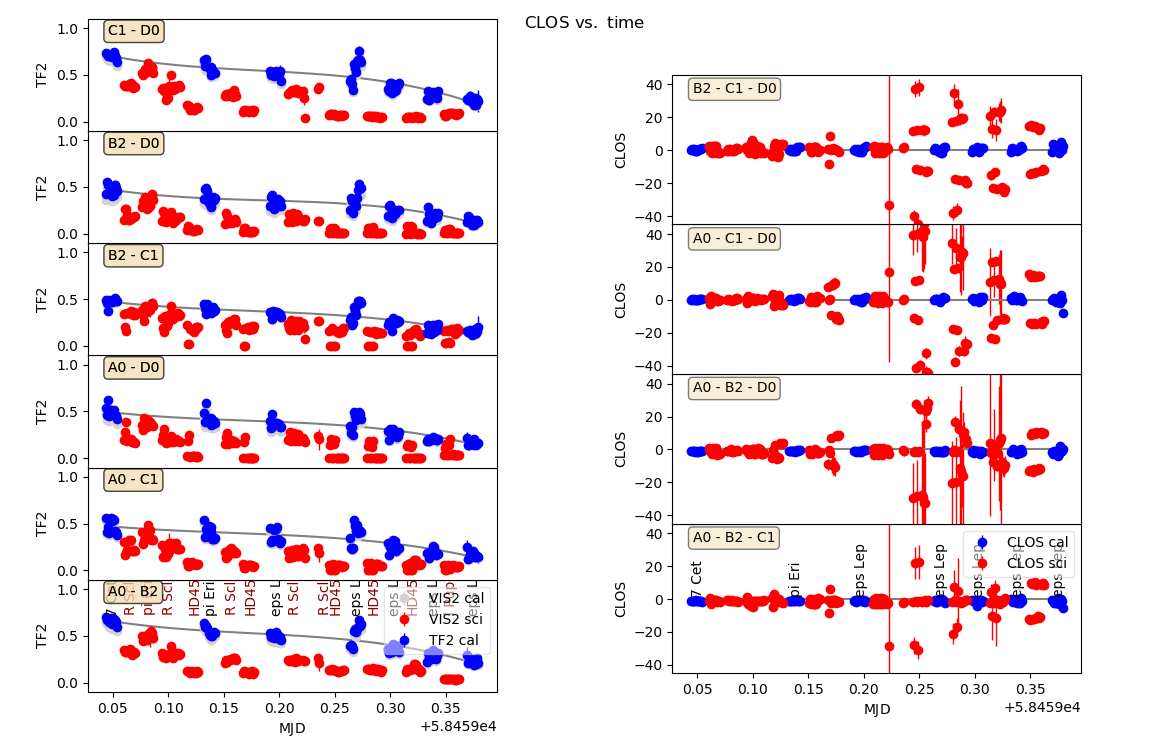 Seeing deteriorating during the night
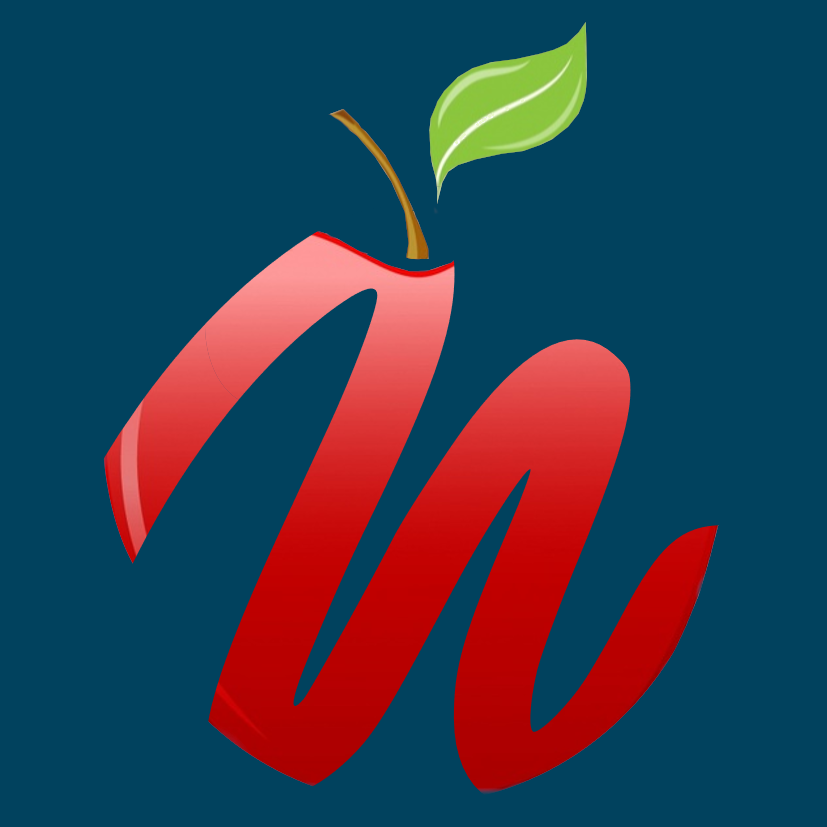 GRA4MAT : What gains do we expect?
Allow longer DITs in L:
Improve spectral coverage in MED-LM and HIGH-L modes
Improve SNR in L band and push limiting magnitude
Enable the use of VHIGH mode which requires long DITs except for few objects

Improve the  transfer function in L (and slightly in N) :
Higher instrumental visibility by stabilizing fringes even for the shorter DITs
Higher stability (less dependence on the seeing) and thus better calibrated data

Allow longer “blind” coherent integration in N 
Improve N band sensitivity
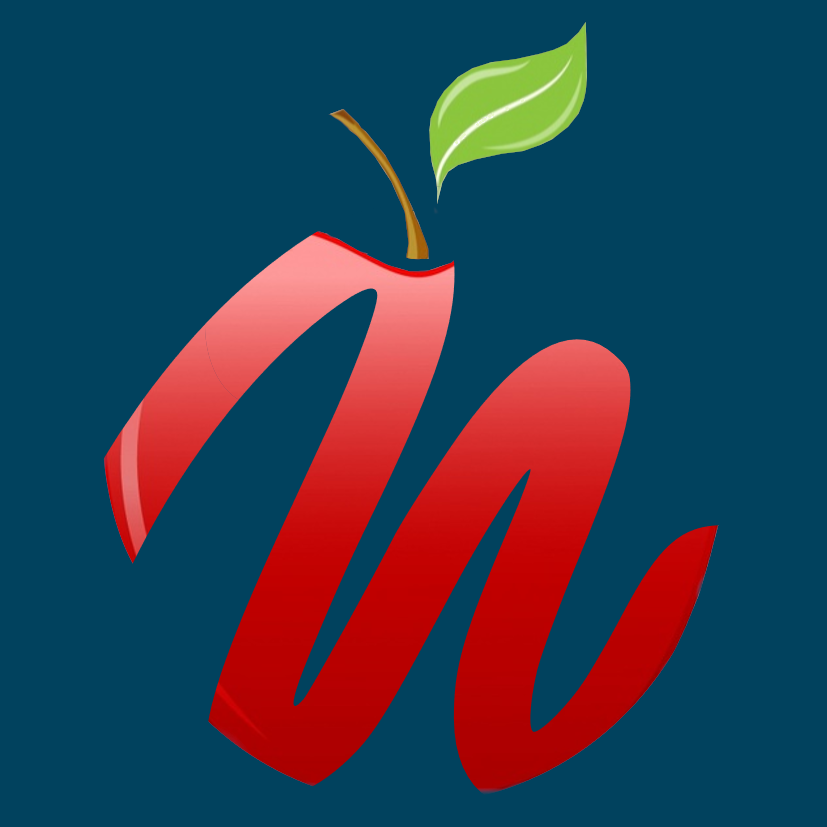 GRA4MAT : What gains do we expect?
Improve N band sensitivity with longer “blind” coherent integration in N
Laboratory fringes with 1000Jy source
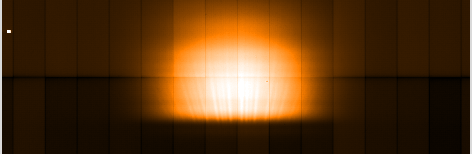 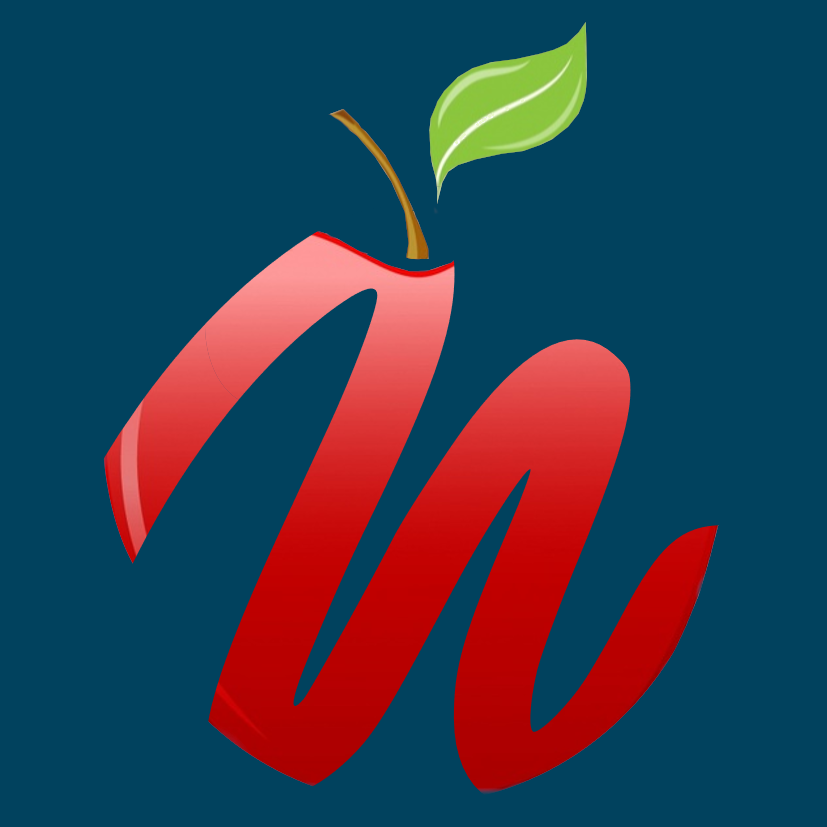 GRA4MAT : Conclusion
Should be offered on ATs for next call for proposal (P106) without chopping
No V² for N-band and for LM band for faint targets (5-15Jy)
Improving MED and HIGH 
	spectral coverage  full windows
	SNR  and limiting Flux (by factor up to 10 for  DIT=10s)
Improving Corr. Flux in LOW-L by factor of 5 for DIT=3s

UTs and Chopping should be offered in P107 or P108
Final performance (including V²)

Effect in N-band (“blind” coherent integration) still needs to be investigated

Next step will be GRA+MAT 
GRAVITY-Science & MATISSE simultaneously
Data from 2 to 13µm